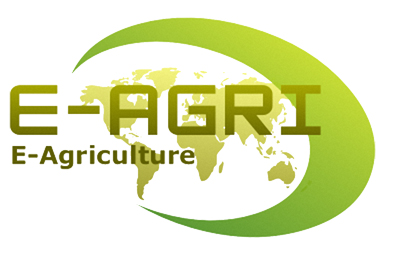 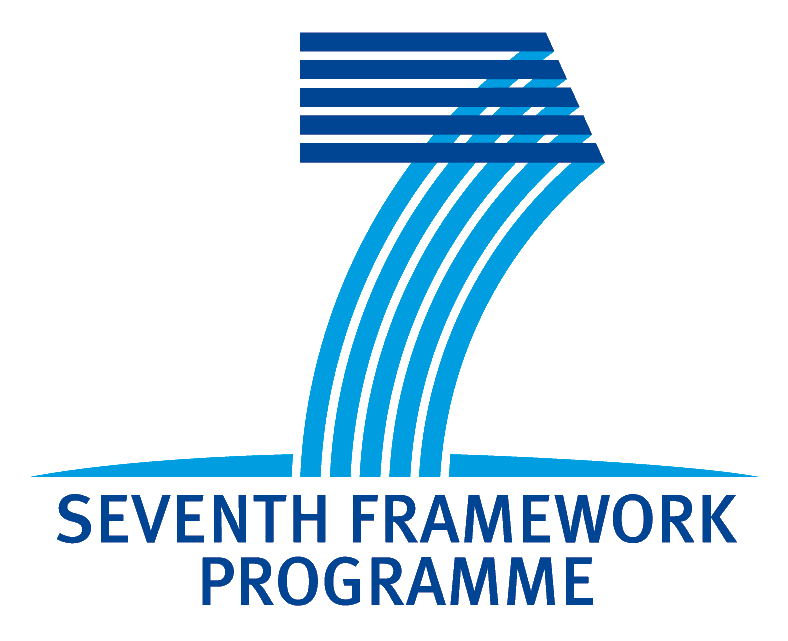 Crop Monitoring as an E-agricutural tool in Developping Countries
Crop Area Estimation in Huaibei, China
Institute of Agriculture Resources and Regional Planning, CAAS
2011-11-23
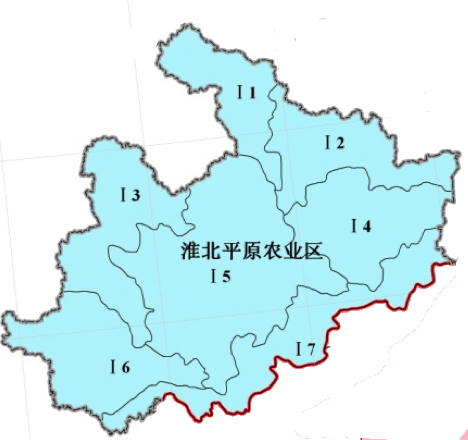 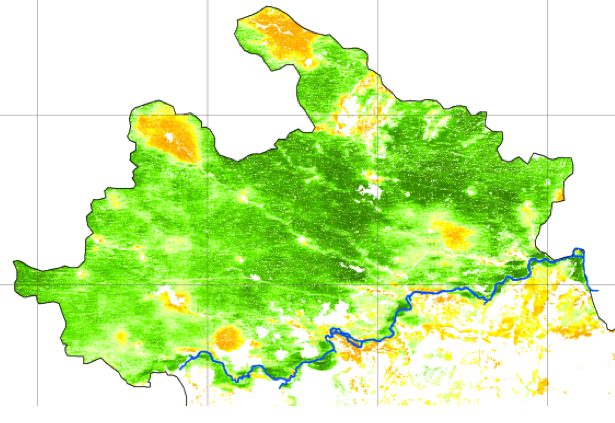 Work package 5
WP51:Ground sampling and data collection (HUAIBEI Plain, China)
WP52:Crop area estimation (HUAIBEI Plain, China)
WP53:Ground sampling and data collection (Morocco)
WP54:Crop Area estimation (Morocco)
WP55:Accuracy and cost-efficiency assessment
WP56:Cost efficiency study for crop mapping in East Africa
WP51: Ground sampling and data collection              (HUAIBEI Plain, China)
To Collect the background data including the statistical crop area of recent 10 years, crop phenology data and other ancillary geographic data (such as boundary of administrative units, road map, etc
To adapt and design segment sampling method 
To collect the groundtruth samples based on the segment sampling method 
Retrieval of crop phenology by remote sensing based on MODIS NDVI or EVI
1.1 Background Data Collection
Statistical crop data for recent 10 years
Crop phenology data 
Geographic map
boundary of administrative units
road map
Agricultural zoning map
comprehensive agricultural zoning
Landuse zoning
Zoning of agricultural mechanization
(1) Statistical Crop Data for Recent 10 Years
Crop production and acreage in Anhui(county-level 2000-2009)

Crop-specific crop production and acreage in Anhui (prefecture 2000-2009)


Crop-specific crop production and acreage in Bozhou (county 1999-2009)
Total grain crop area of Anhui province (ha)
(2) Crop phenology data
(3) Geographic map
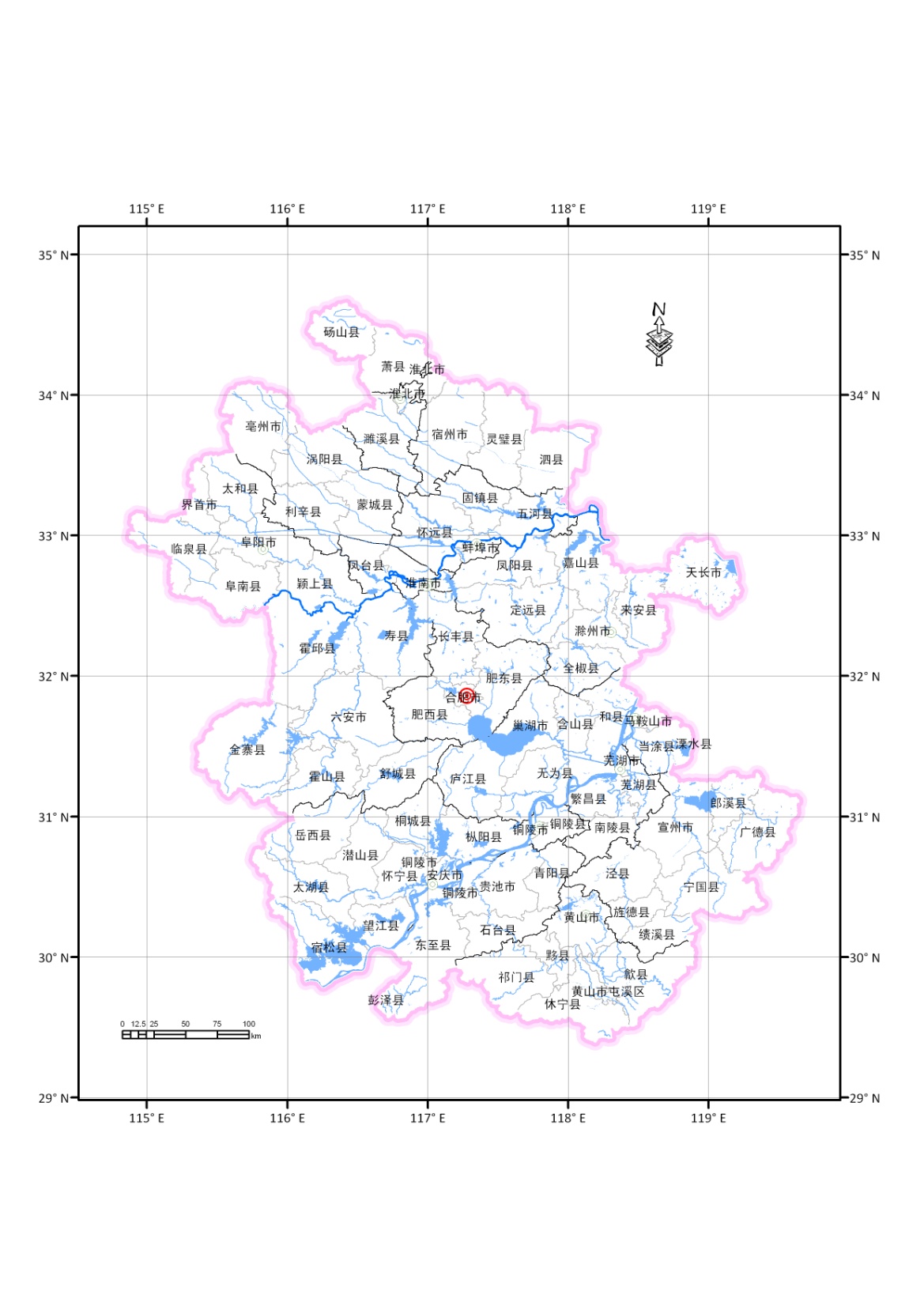 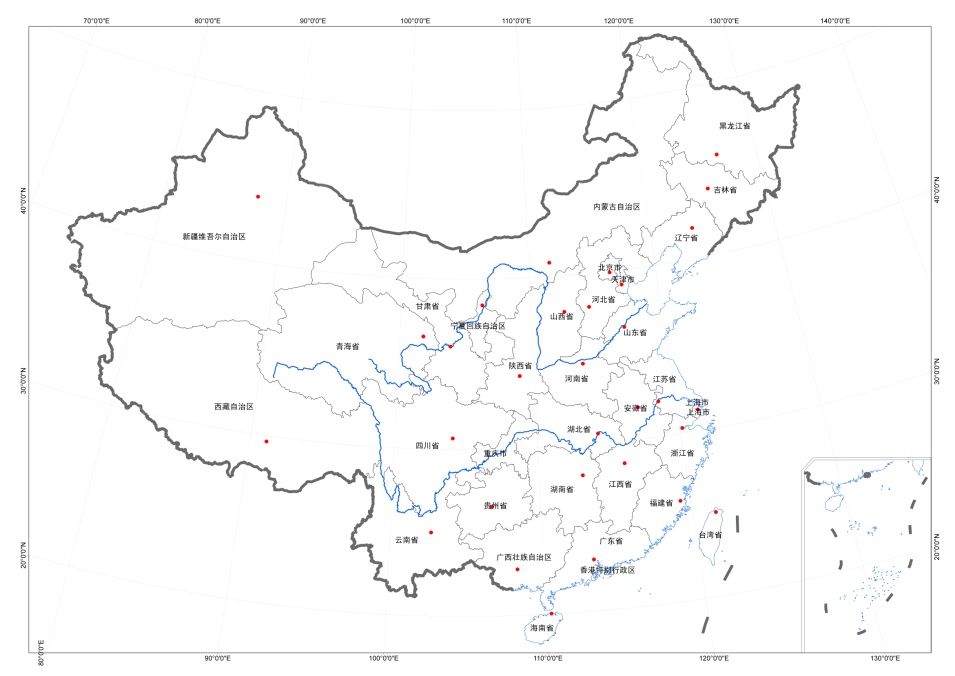 Anhui Province
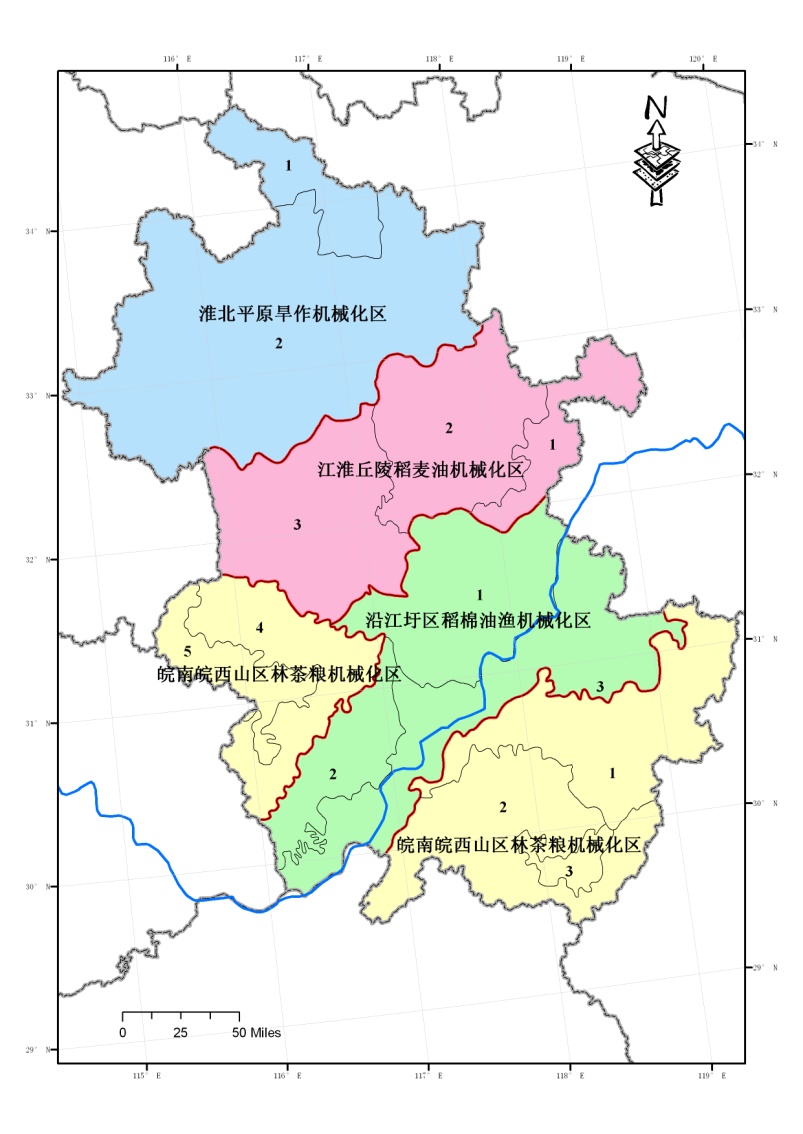 (4) Zoning Map
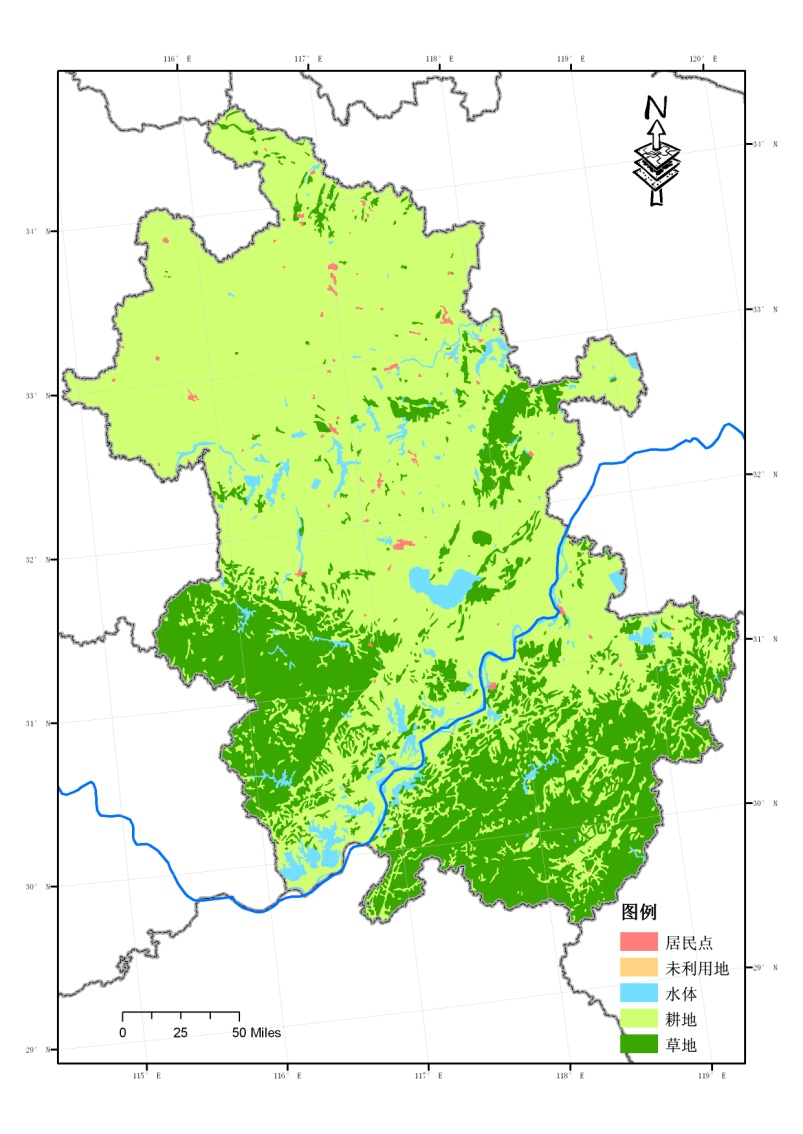 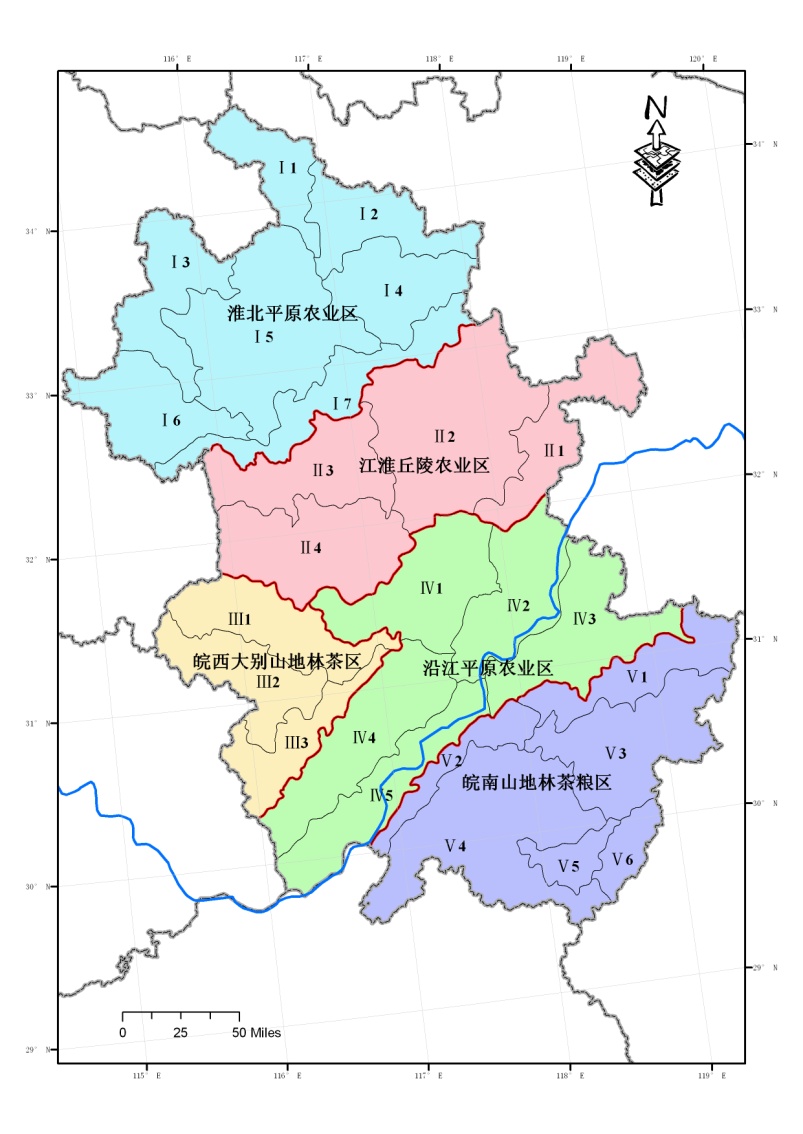 Zoning of agricultural 
mechanization
Landuse zoning
Comprehensive agricultural zoning
1.2 Segment sampling method Design
Technical procedure
Construction of sampling frame
Inferences of population parameter and estimations of sampling error 
  Results and analysis
  Conclusion
1.2.1 Technical procedure
Five spatial sampling methods were tested, sampling errors and sampling costs are selected as evaluation criteria for sampling efficiency.
Flow chart of spatial sampling survey for crop acreage estimation
1.2.2 Construction of sampling frame
The study area is clipped  by the grids with a size of 5′×5′(that is sampling element units),and the sampling frame is set up. 
      Winter wheat area in each grid is calculated as sample observation, using the geographic information software- ArcGIS.
12
The sampling frame for estimating winter wheat area of Mengcheng County
1.2.3 Inferences of population parameter   and           estimations of sampling error
Simple random sampling 
Spatial random sampling 
Systematic sampling 
Stratified sampling
13
(1)
(2)
(3)
(4)
(1) Simple random sampling
14
(5)
(6)
(7)
(8)
(2) Spatial random sampling
(9)
(10)
(11)
(12)
(3) Systematic sampling
16
(13)
(14)
(15)
(16)
(17)
(4) Stratified sampling
17
1.2.4 Results and analysis
(1) Comparison of efficiencies among 5 spatial sampling methods
Results of relative error and sample size from 5 spatial sampling for winter wheat area estimation
The sampling efficiency of stratified sampling is the highest in 5 kinds of sampling methods, comprehensively considering the relative error, stability and sample size.
18
18
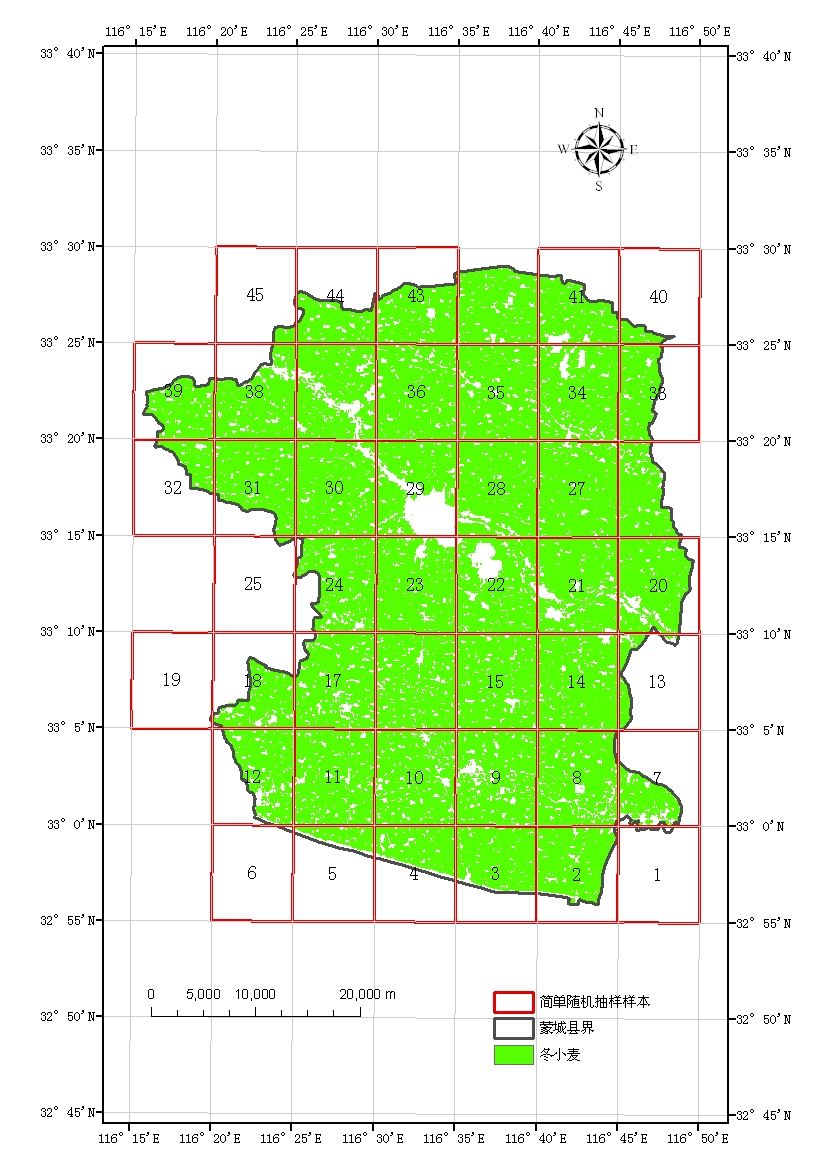 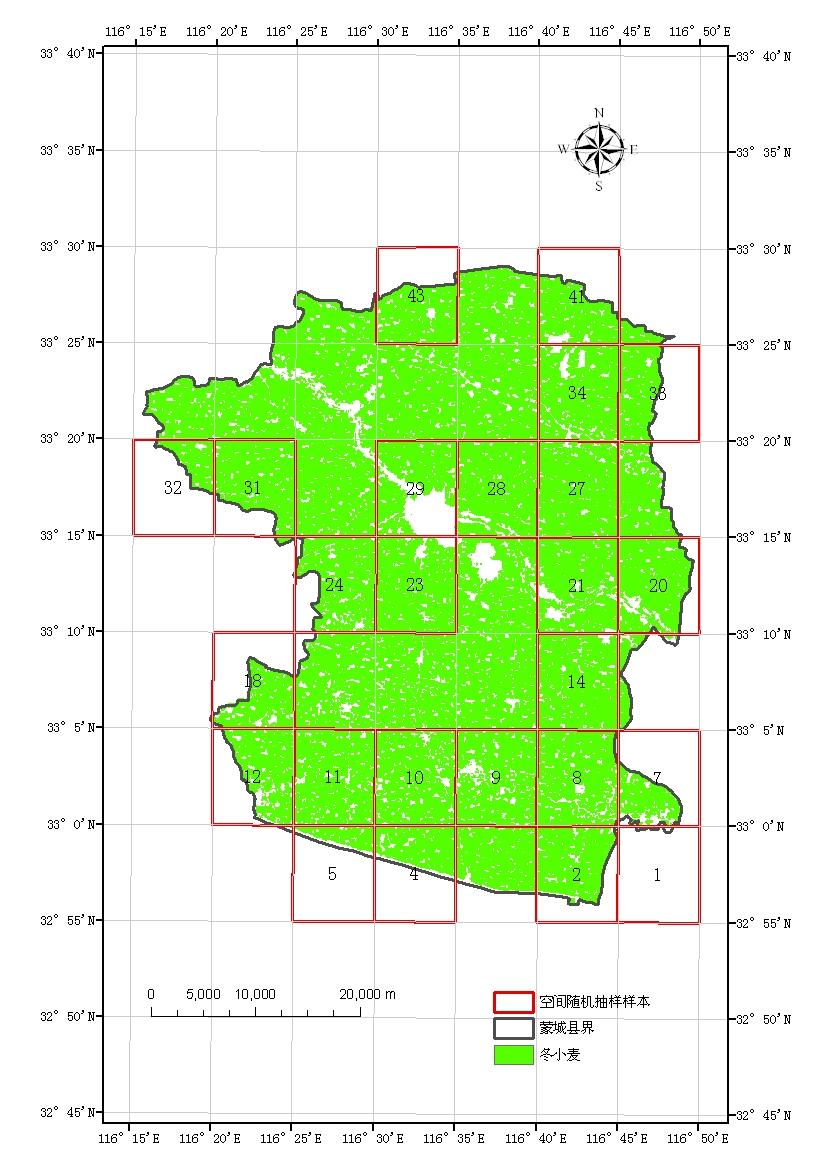 Samples spatial distributions of simple random sampling
Sample spatial distributions of spatial random sampling
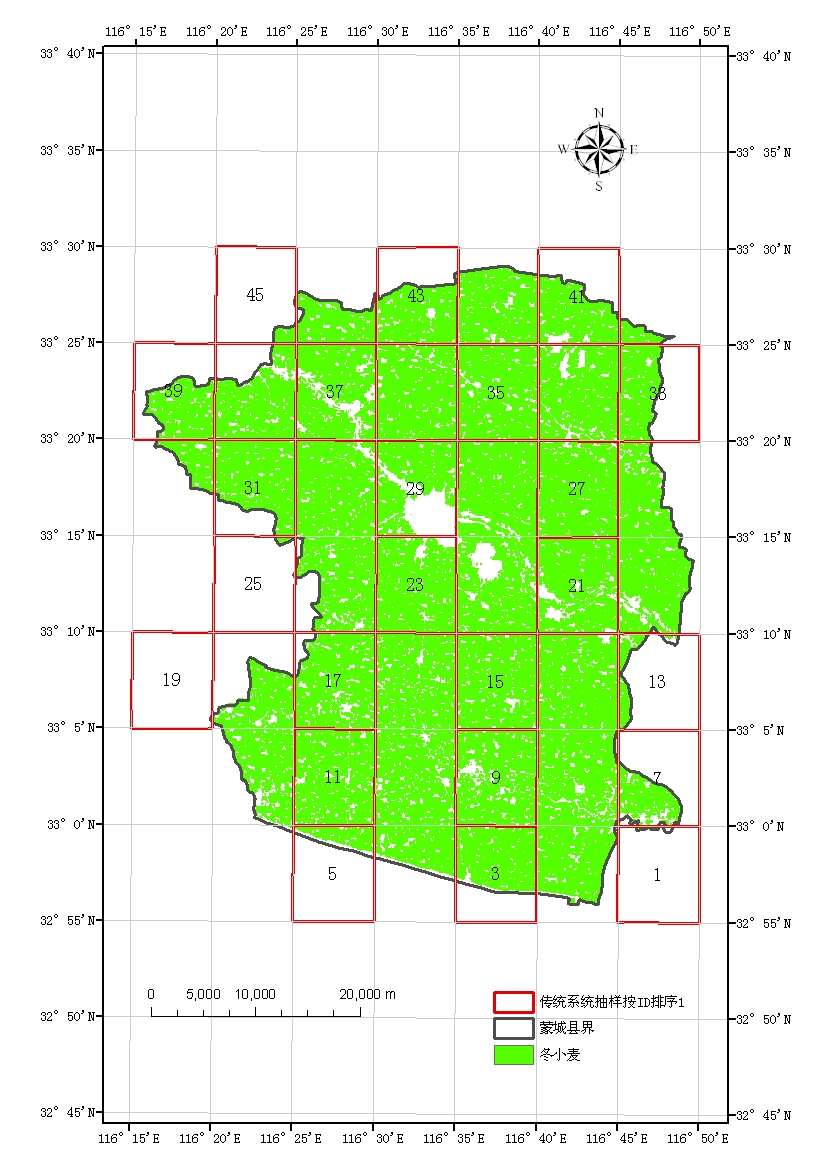 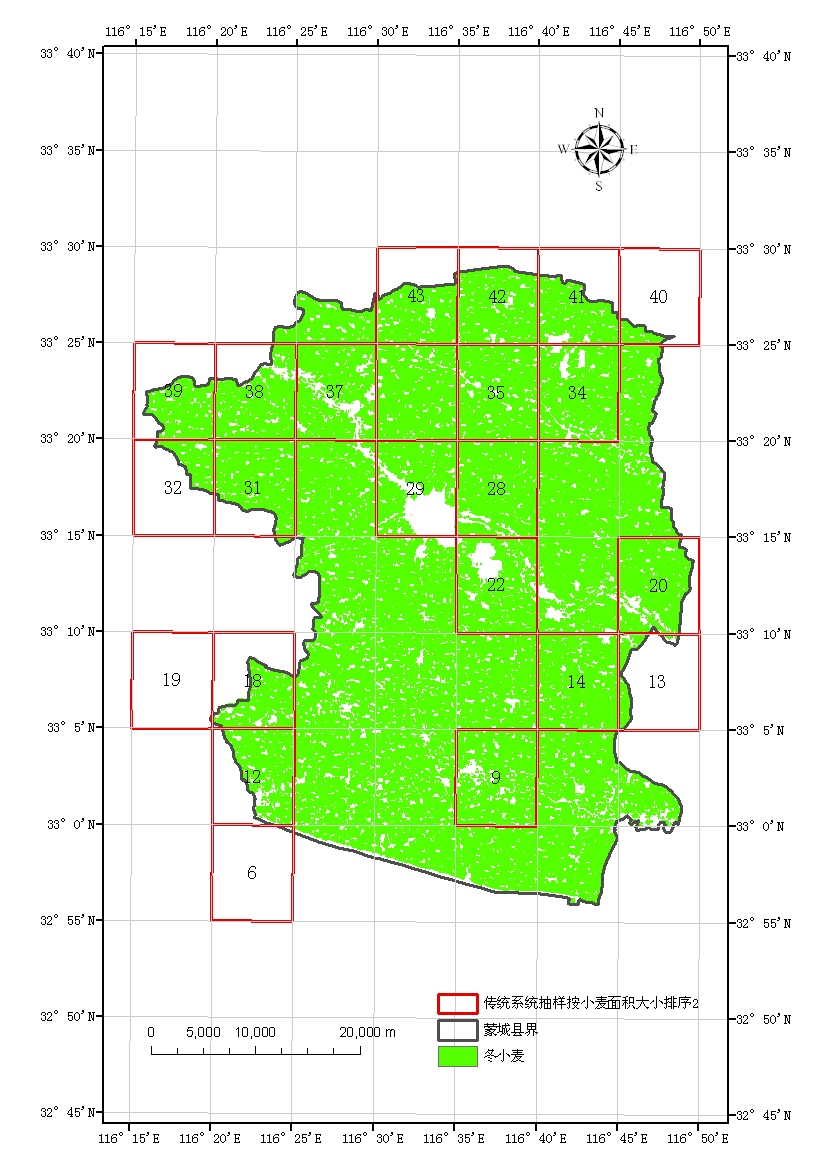 Samples spatial distributions of systematic sampling（sorted by winter wheat area in population units）
Sample spatial distributions of systematic sampling（sorted by the ID of population units）
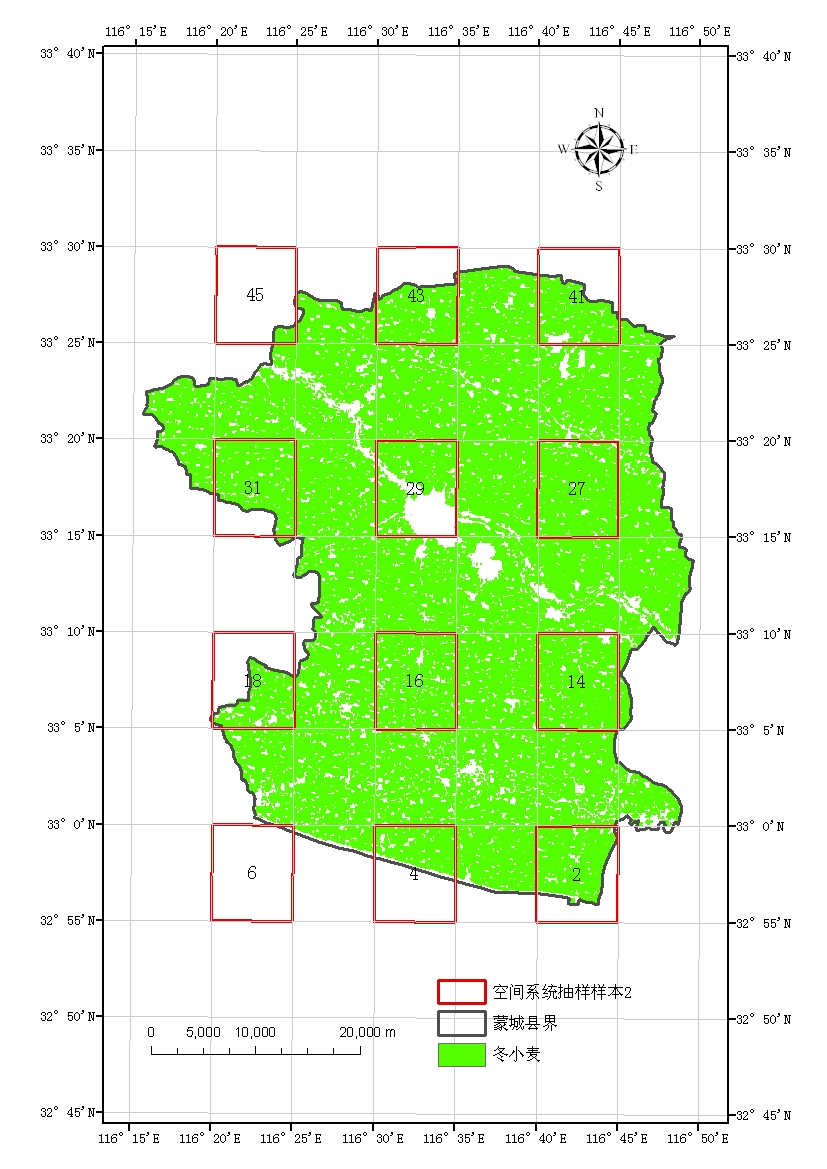 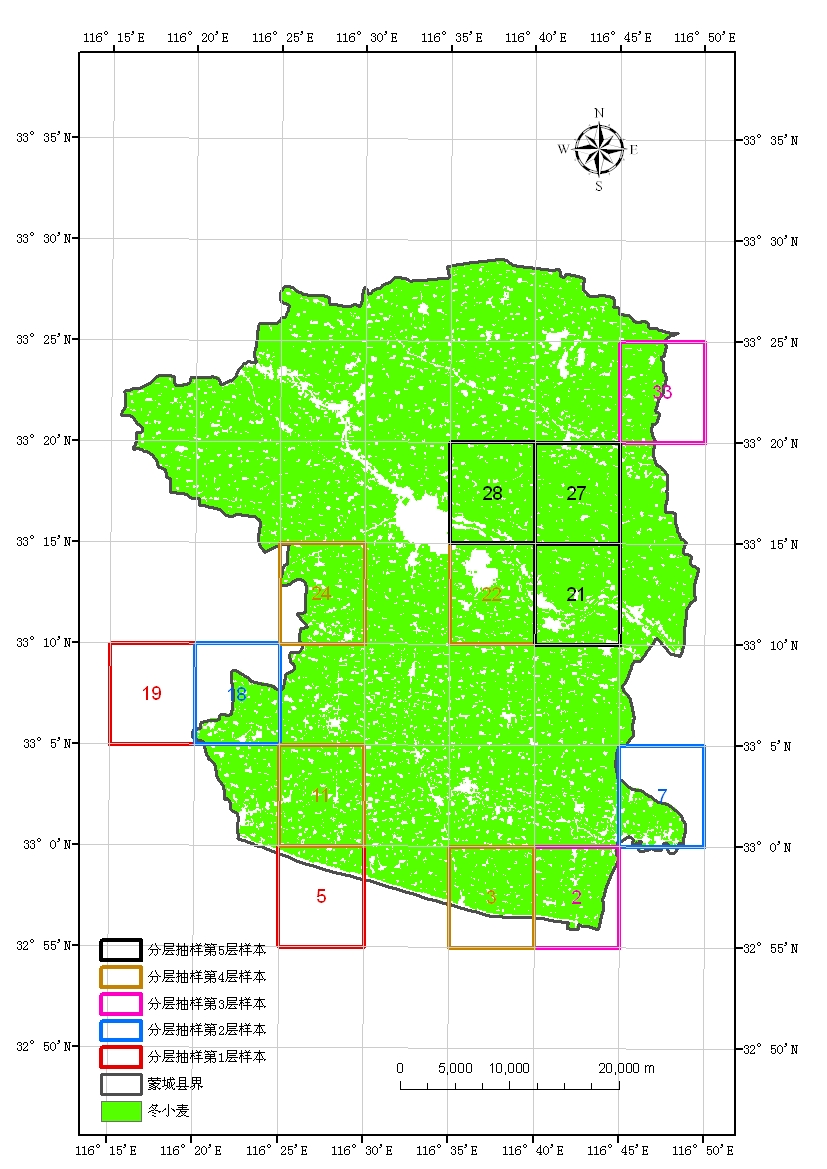 Samples spatial distributions of spatial systematic sampling
Samples spatial distributions of stratified sampling
(2) Impact of the numbers of stratum on stratified sampling efficiency
Results of relative error and sample size using stratified sampling under 4 strata levels
The increasing of strata numbers can reduce the variance of population units in each stratum, consequently improve the precision of population inference and reduce sample costs.
1.2.5 Conclusion
The sampling efficiency of stratified sampling (the numbers of strata are 5) that the stratification sign is the ratio of winter wheat area accounting to population unit area is the highest in 5 kinds of sampling methods, comprehensively considering the relative error, stability and sample size.
The increasing of strata numbers can reduce the variance of population units in each stratum, consequently improve the precision of population inference and reduce sample costs.
23
1.3 Groundtruth samples collected based       on the segment sampling method
First : To collect groundtruth samples for winter wheat
Spots: 1411
Plots: 12, the average area of plot  25ha (500m*500m)
Second: To collect groundtruth samples for maize
Plots: 31, the average area of plot  25ha (500m*500m)
Third: To collect groundtruth samples for maize
Plots: 30, the average area of plot  25ha (500m*500m)
In-situ samples for winter wheat in North Anhui, 2010-2011
Samples：1411
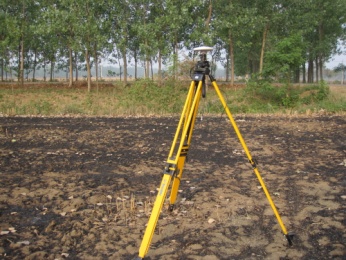 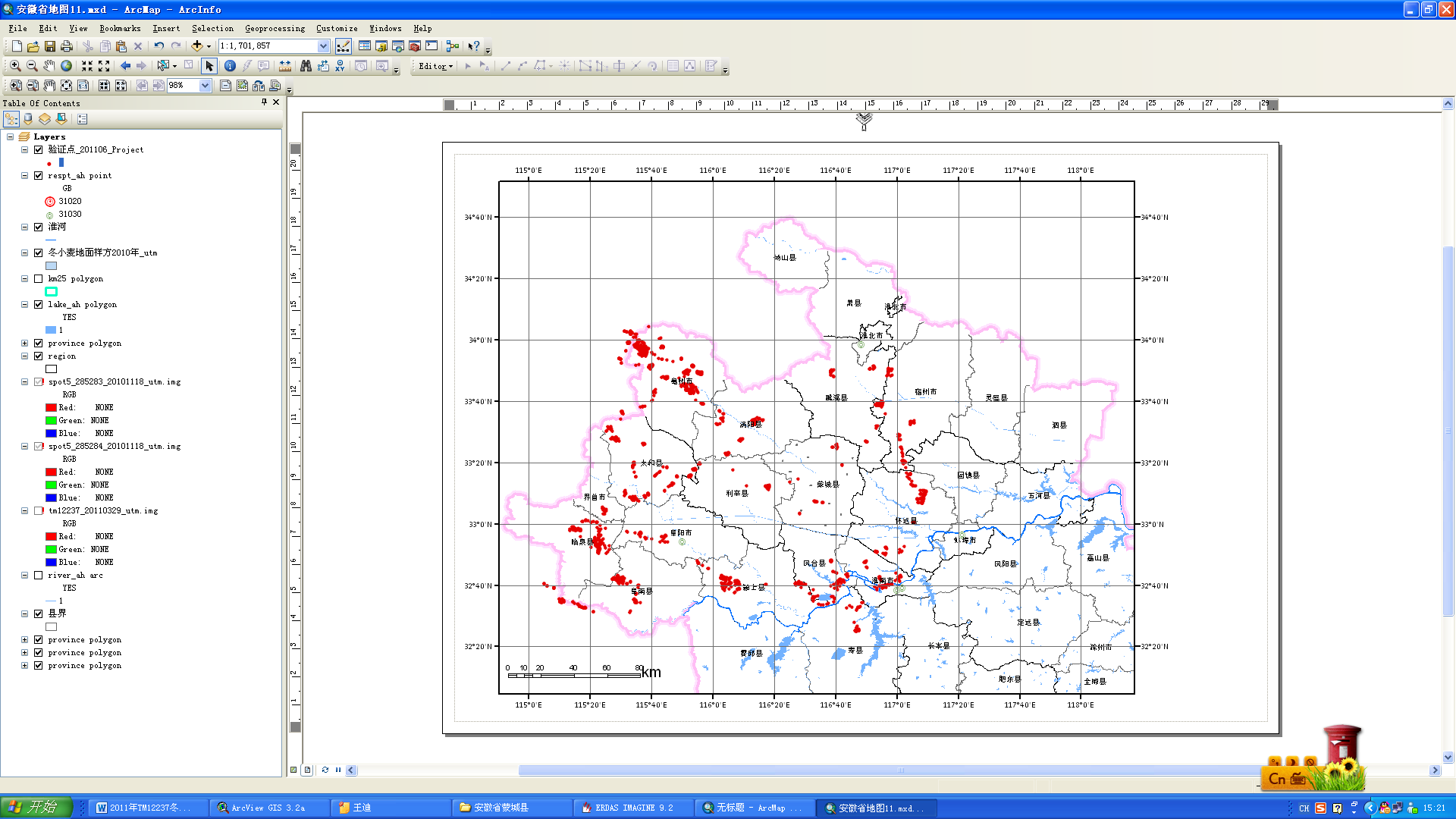 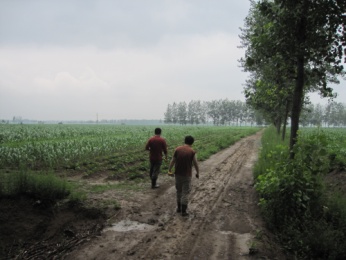 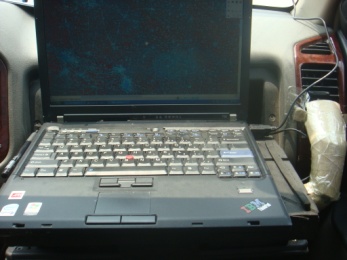 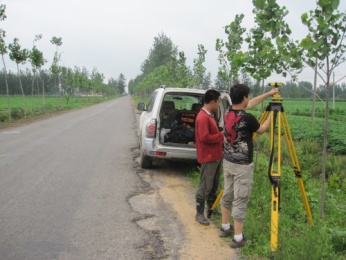 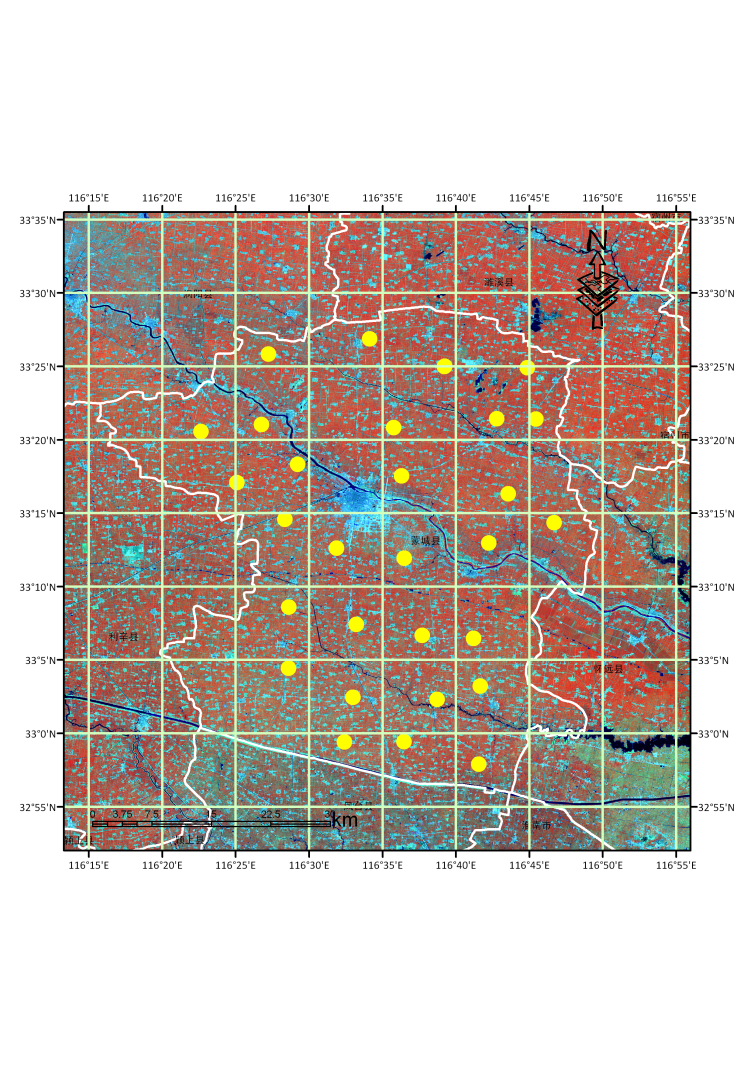 500*500m maize  quadrats in Mengcheng （31）
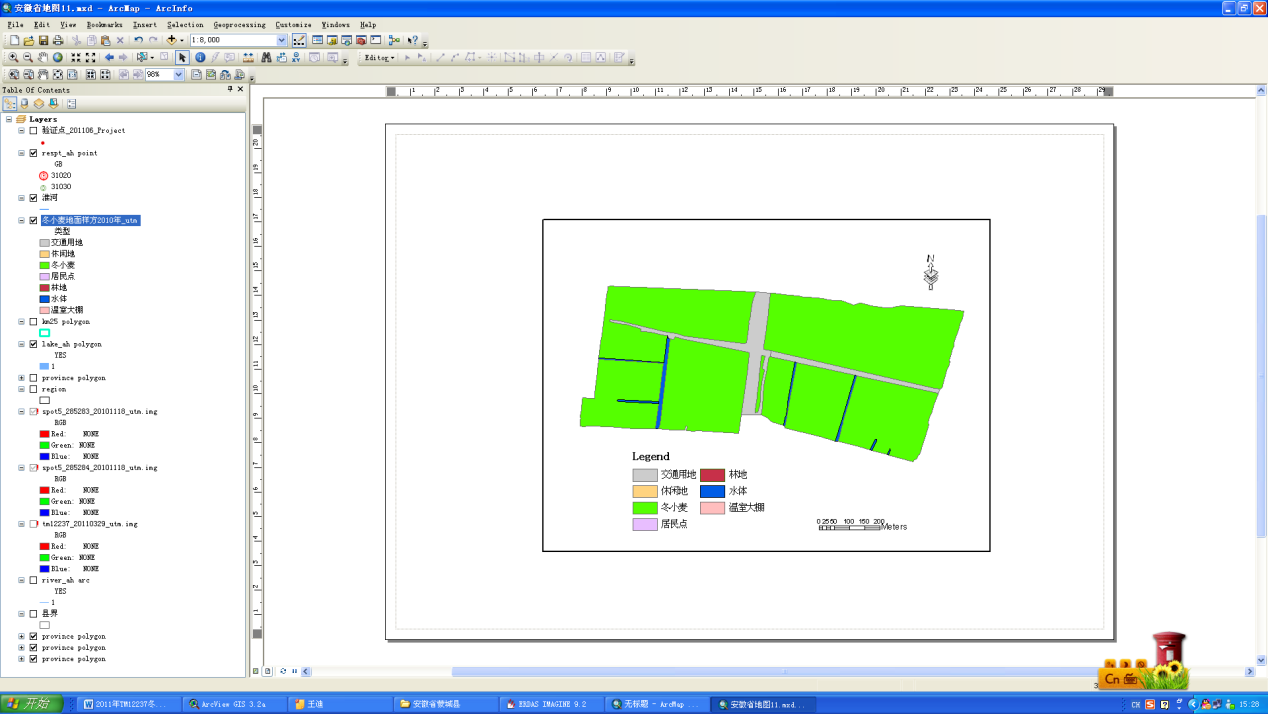 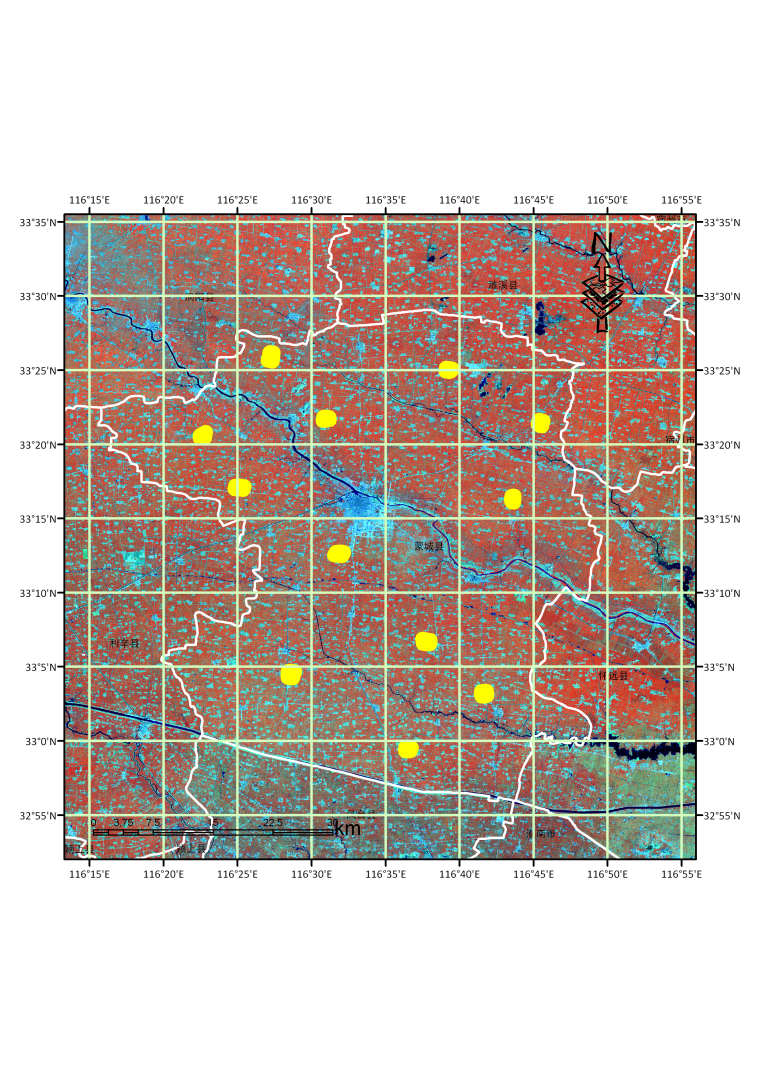 500*500m winter wheat quadrats in 
Mengcheng, 2010-2011 （12）
1.4 Retrieval of crop phenology by remote       sensing based on MODIS NDVI or EVI
Processing MODIS data (NDVI,EVI) in the research region（2010.11.1-2011.10.31）
Data smoothing of NDVI, EVI by Savitzky-Golay filter
Winter wheat phenology retrieval from remote sensing data by Logistic Model
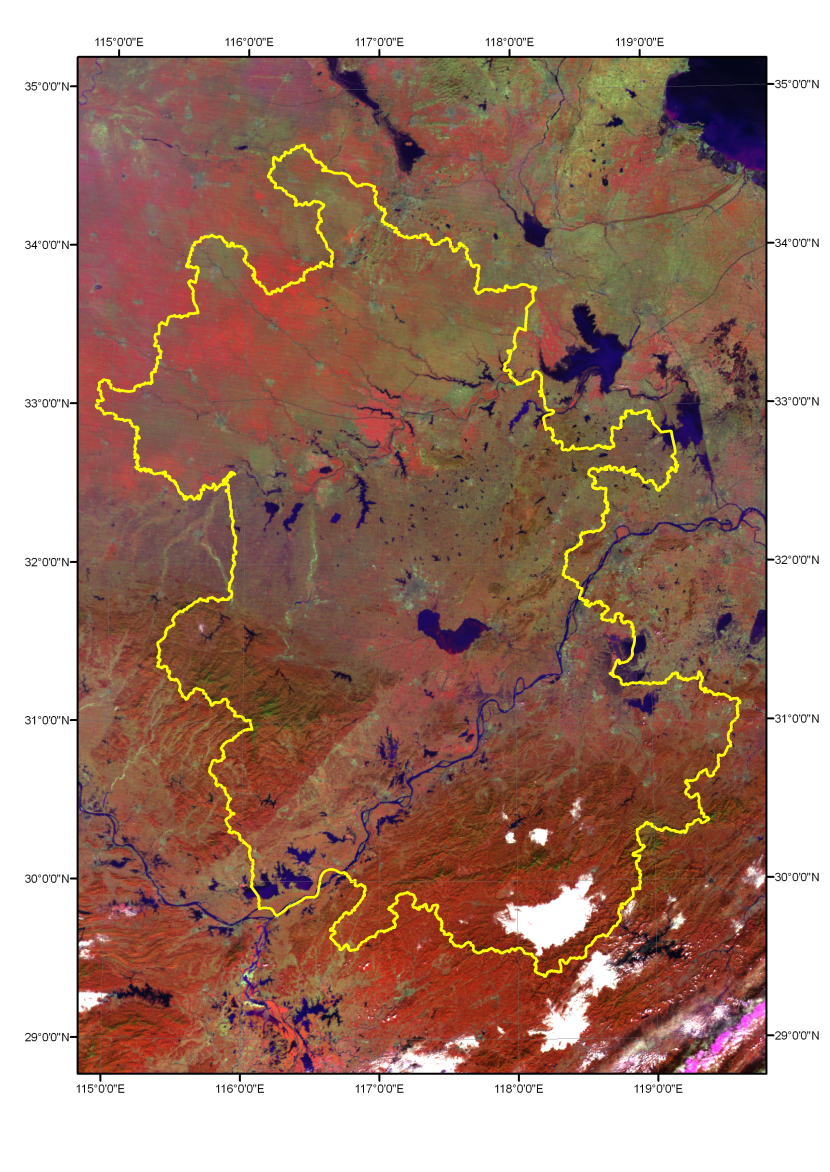 Anhui Province
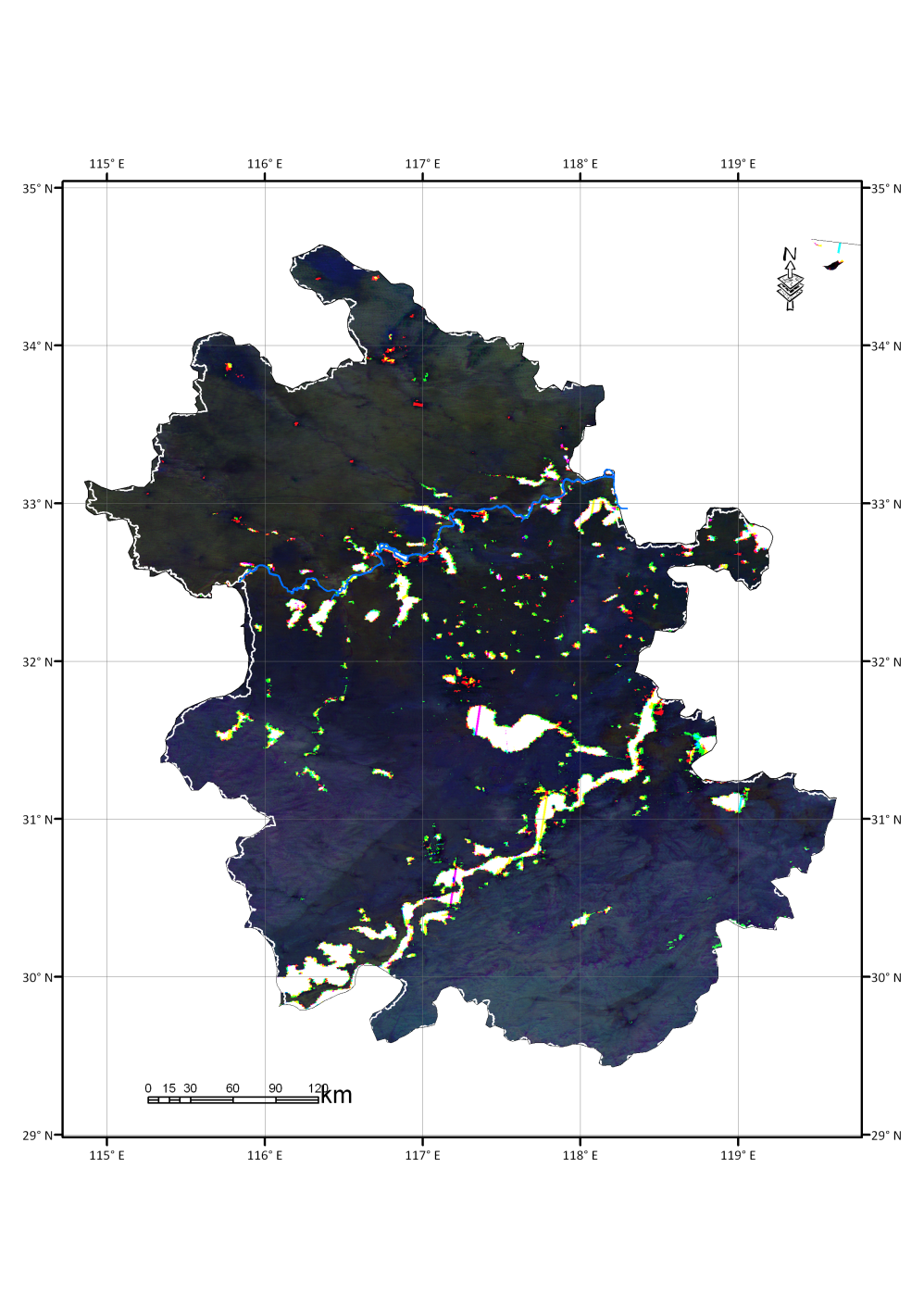 Original NDVI
Filtered NDVI
Mengcheng
Data smoothing for EVI by Savitzky-Golay Filter
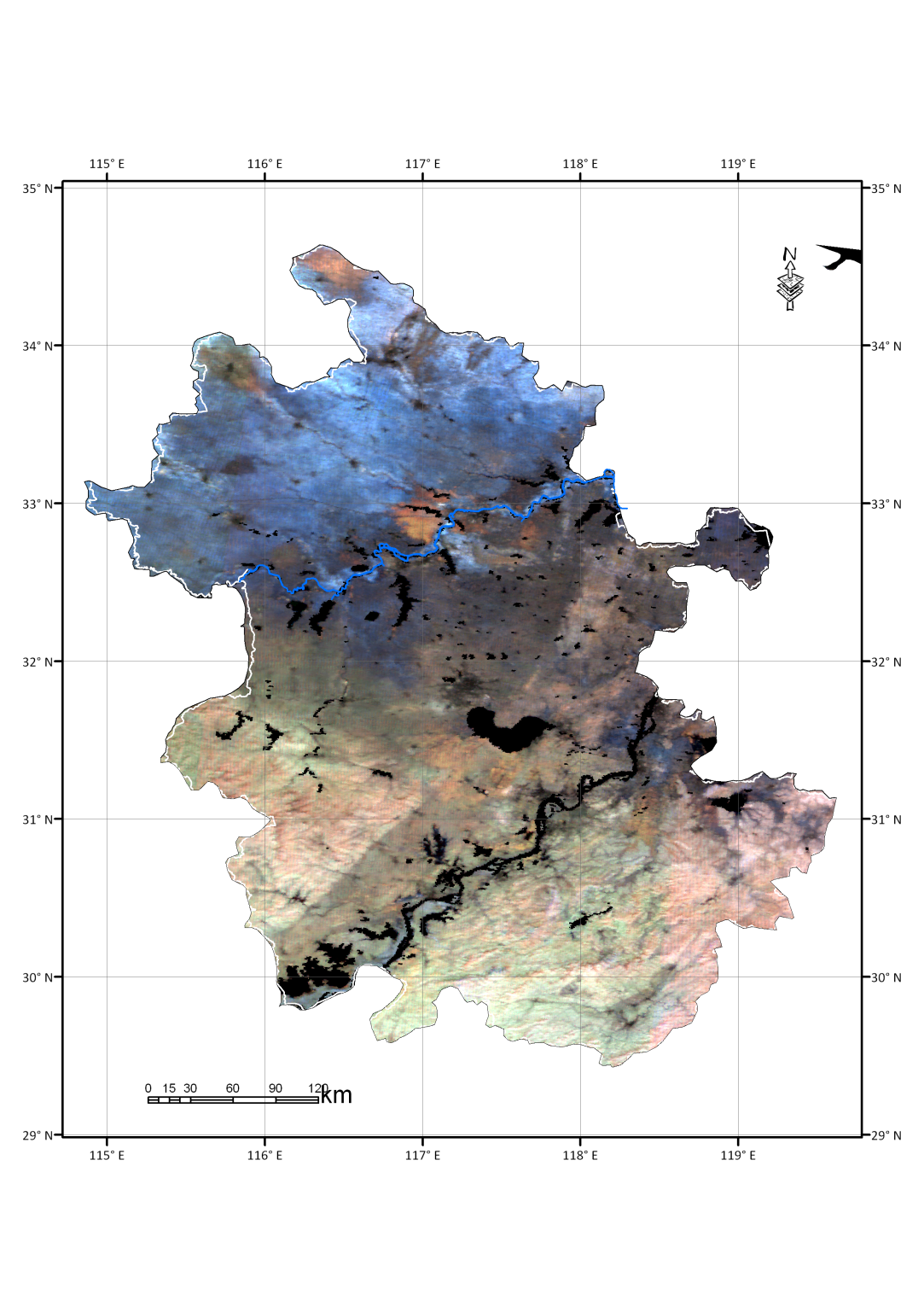 Filtered EVI
Mengcheng
Heading  （17th Decade)
Regrowth (10th Decade)
（2月1日开始的那旬，从2010年11月1日开始计算）
抽穗：第17旬（
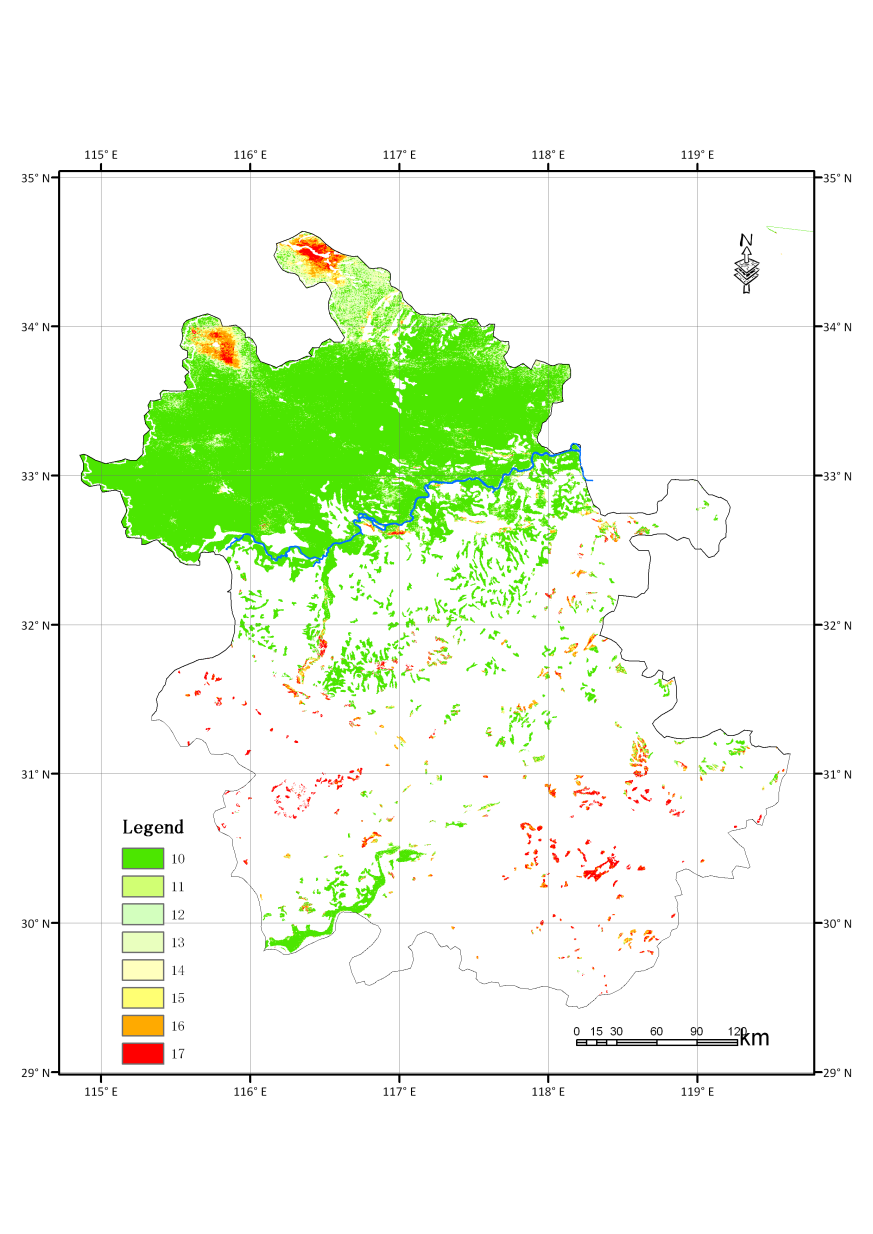 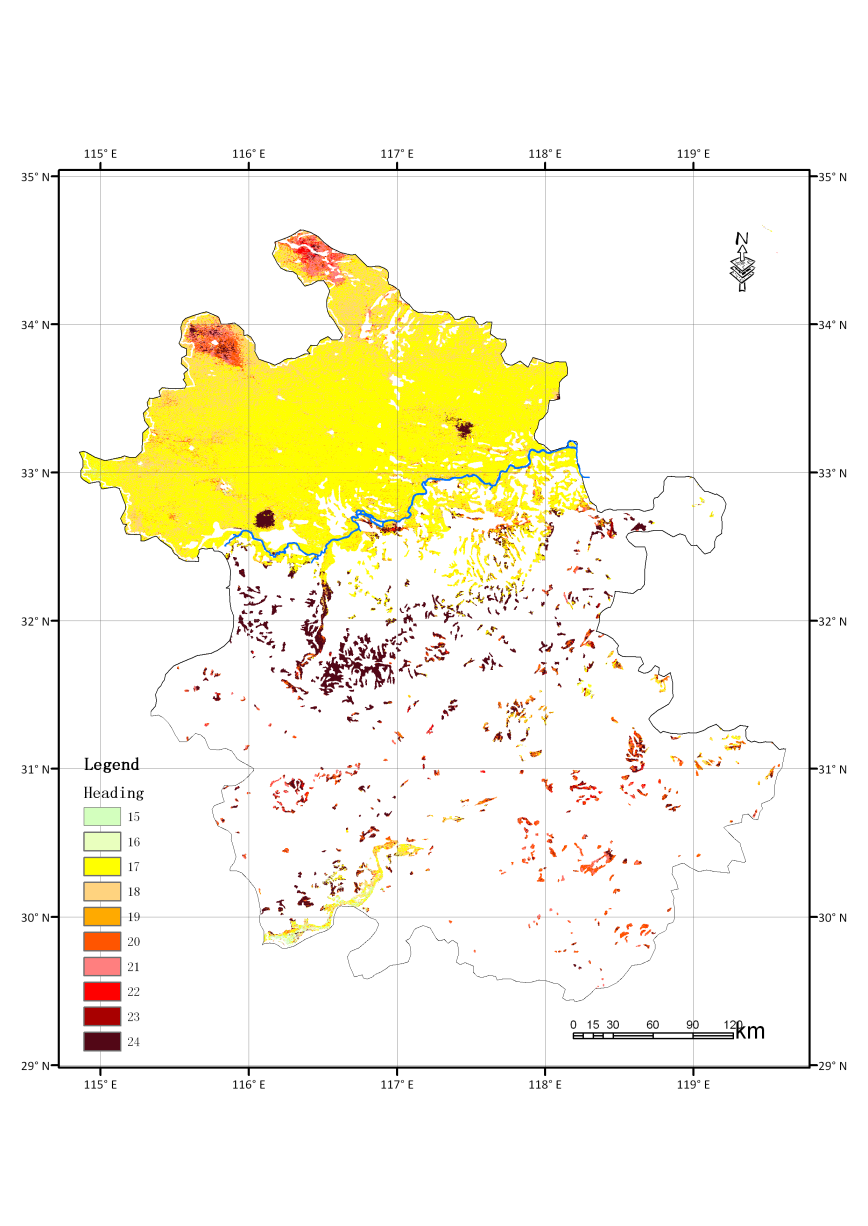 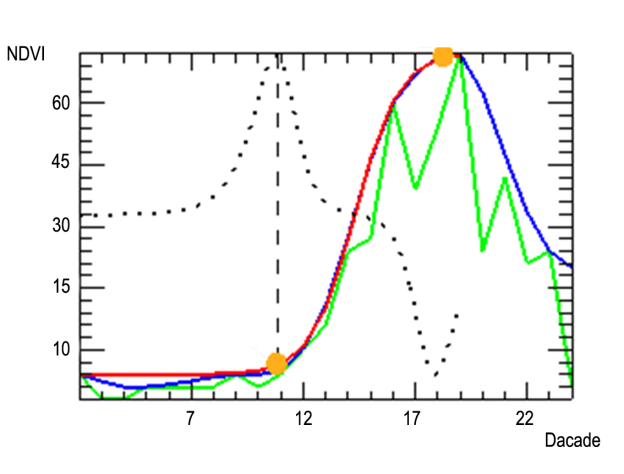 Original NDVI
Filtered NDVI
Simulated Curve by Logistic Model
Derivative of Simulated Curve
WP52: Crop area estimation              (HUAIBEI Plain, China)
Winter wheat acreage monitoring by single Landsat TM
Winter wheat acreage monitoring by multi-date HJ-1 imagery
Winter wheat acreage monitoring by pixel unmixing of EOS-MODIS data
1. Winter wheat acreage monitoring by single Landsat TM
Data：Landsat TM, 2011-3-29
Classification algorithms：
Neural Network (NN)
Object-oriented (OO)
SVM
Maximum likelihood classifier (MLC)
Decision tree (DT)
. Winter wheat acreage monitoring by single Landsat TM
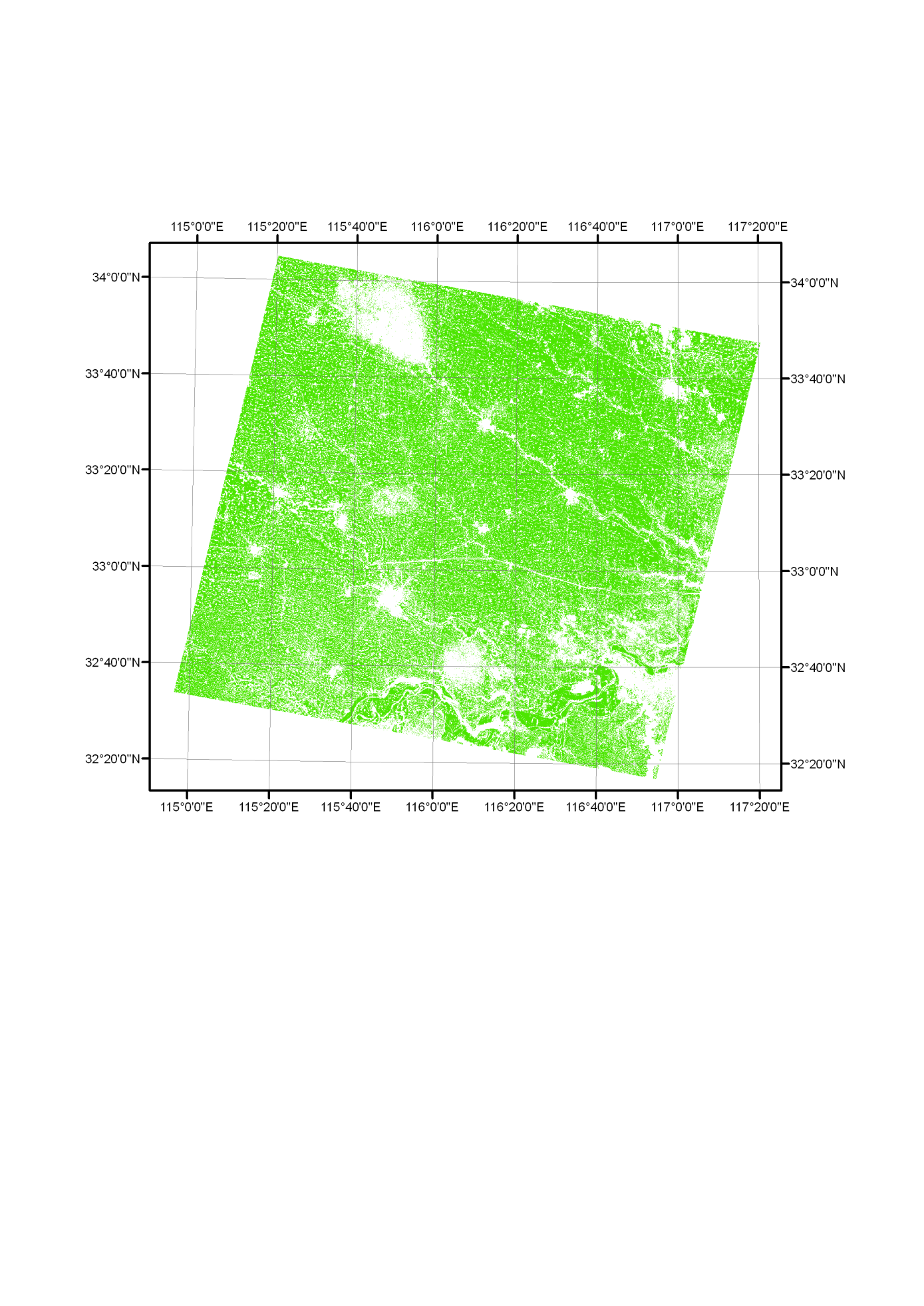 TM12237-20110329
Winter wheat area extraction
Herbal Medicine planting
Winter wheat/cash crop rotation region
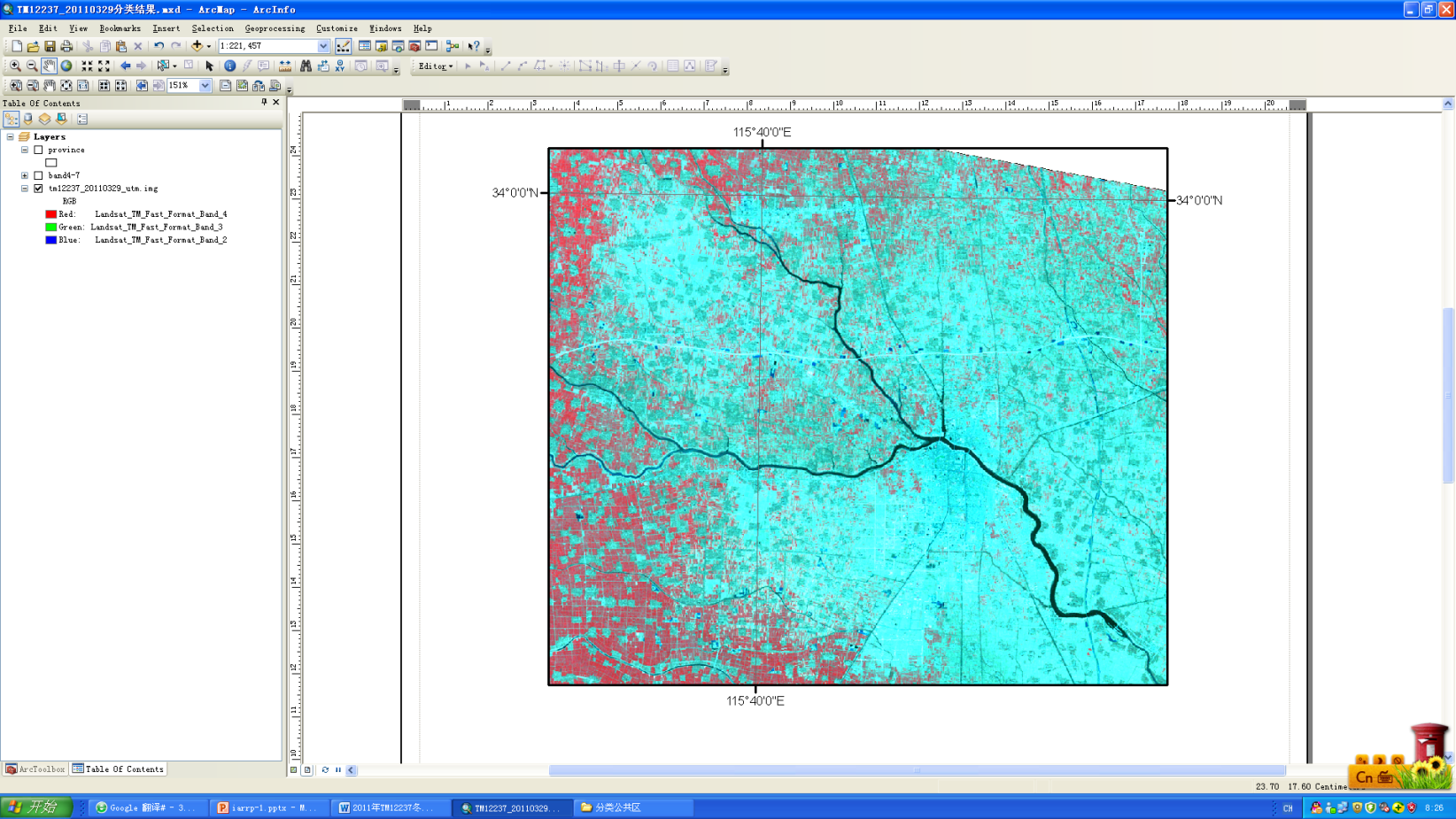 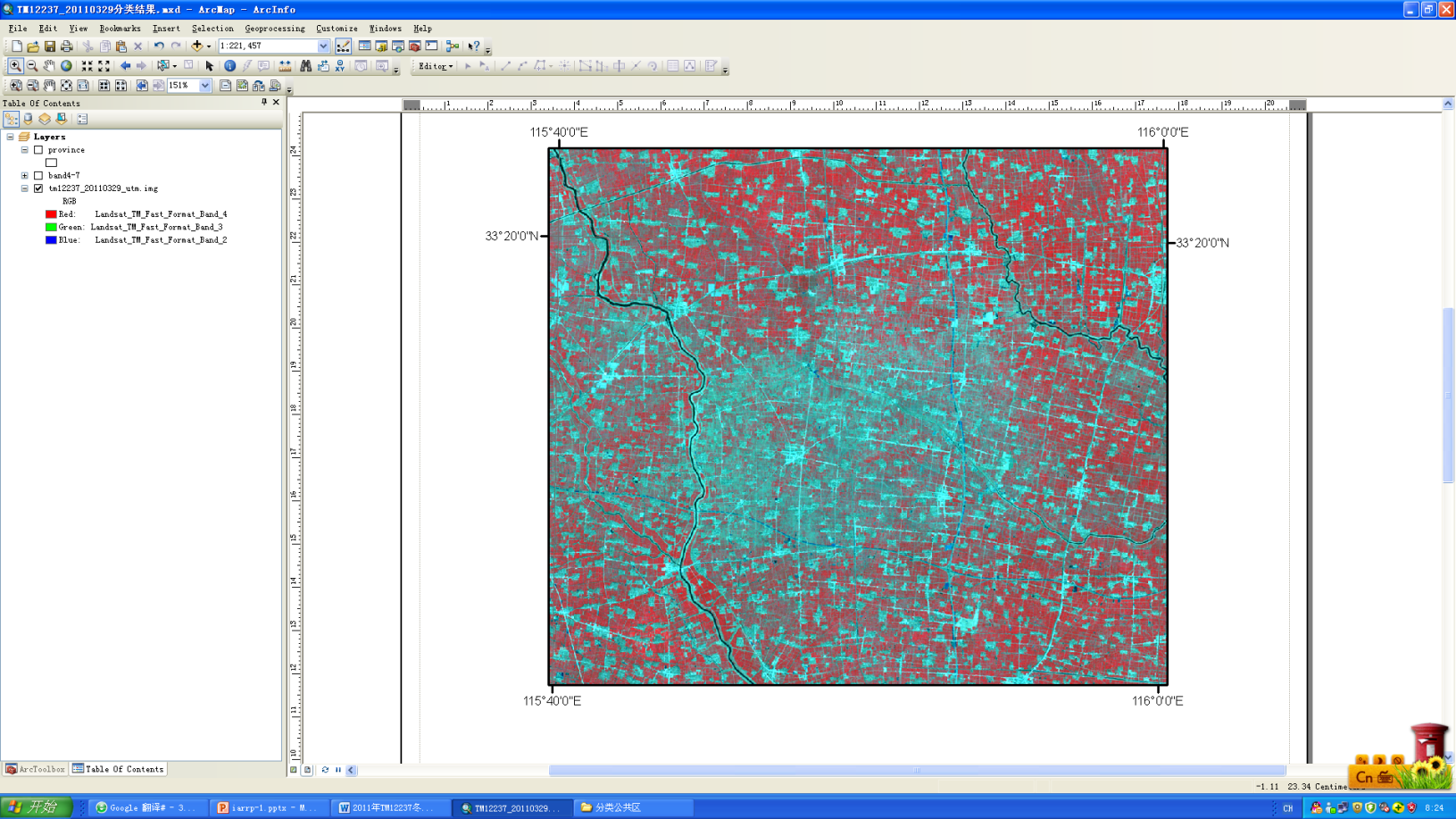 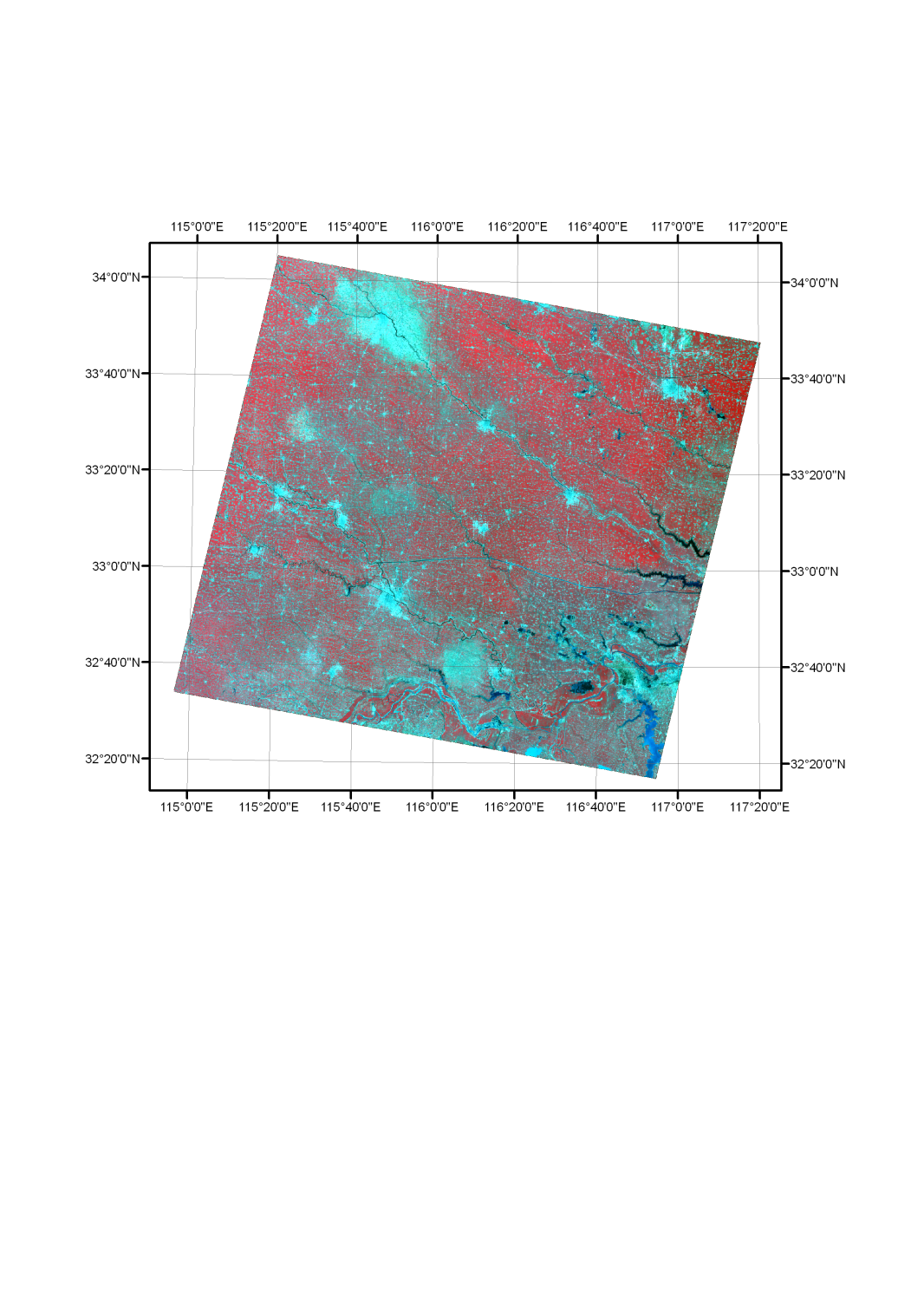 Winter wheat / rice rotation
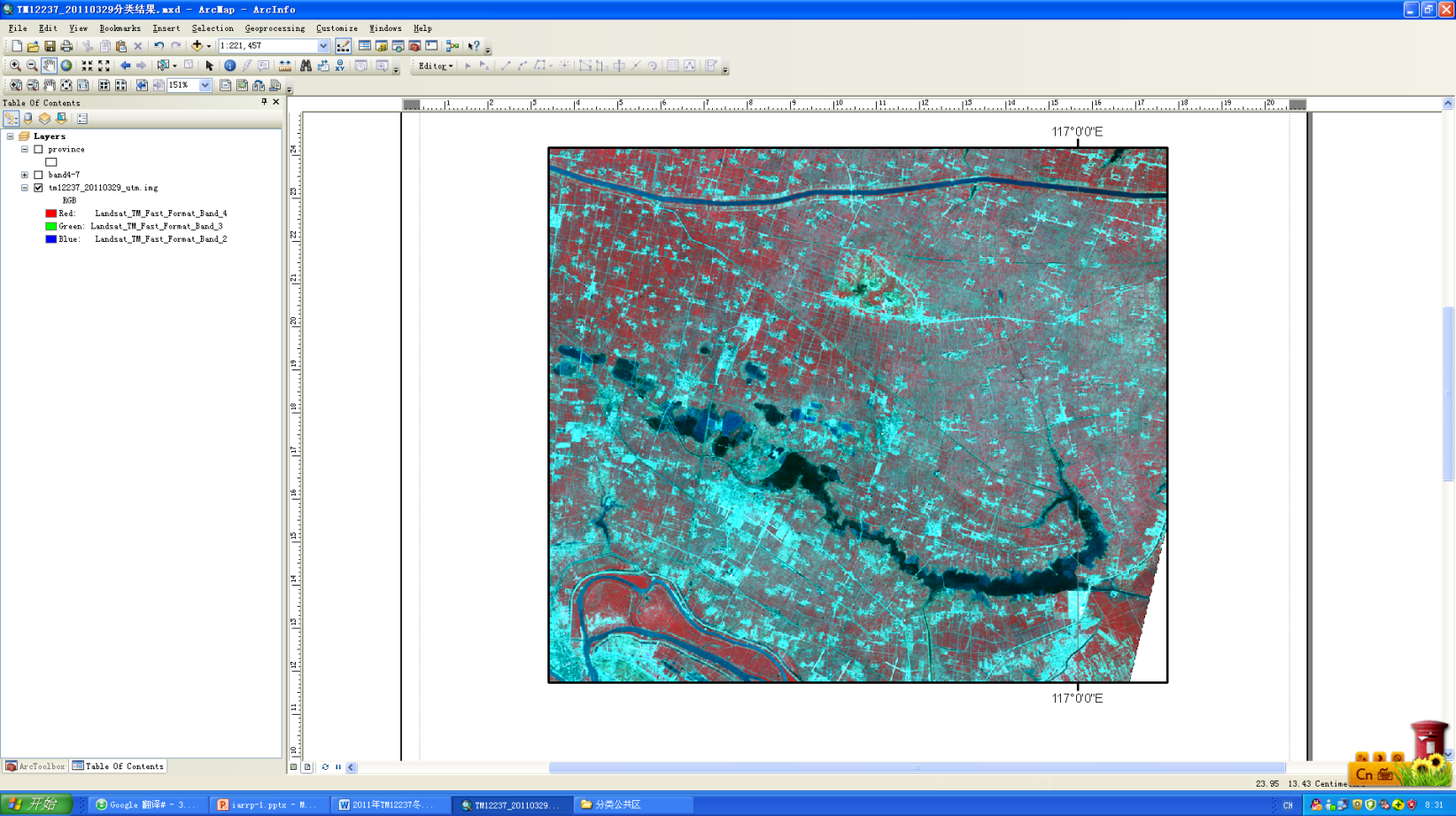 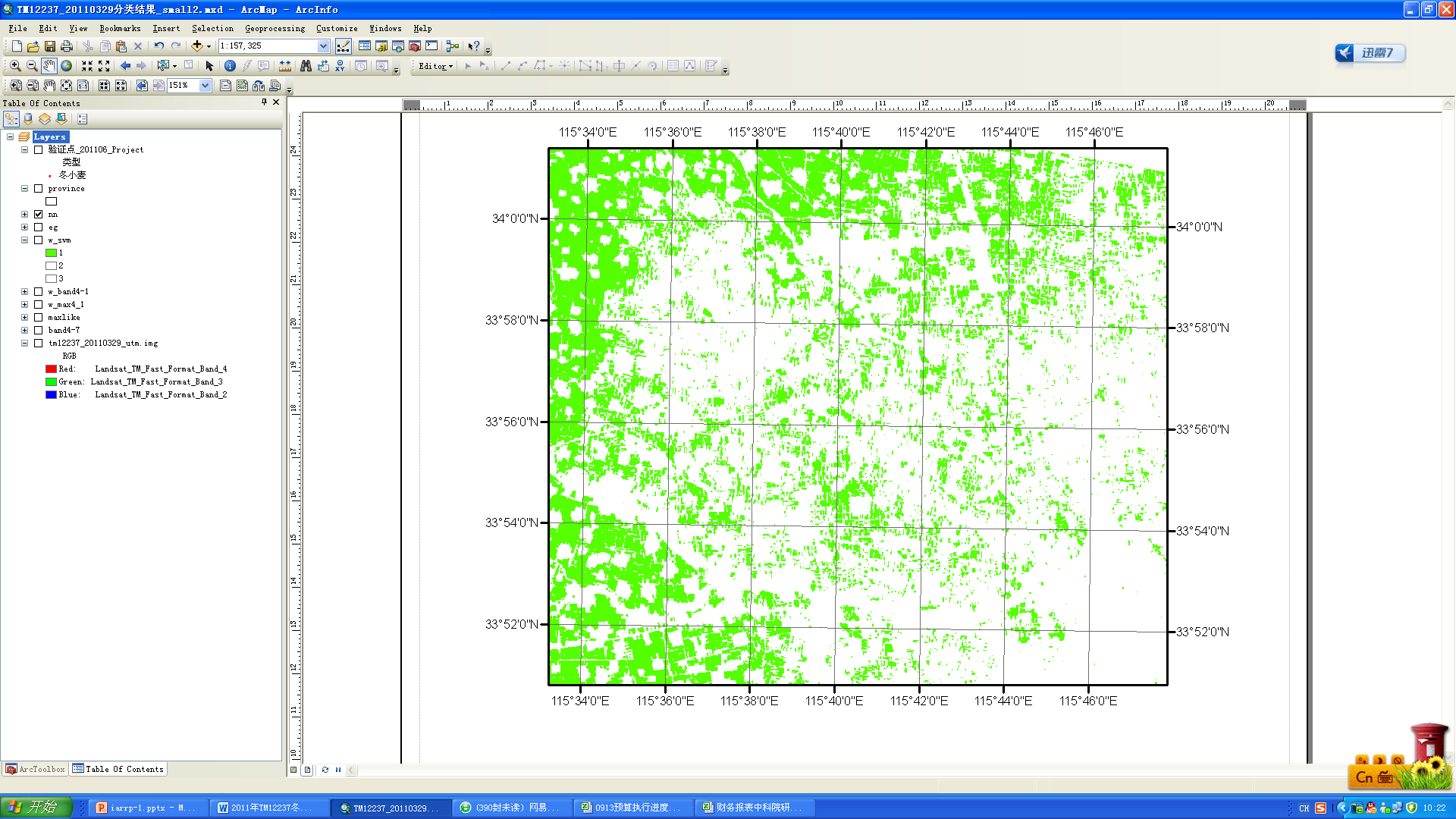 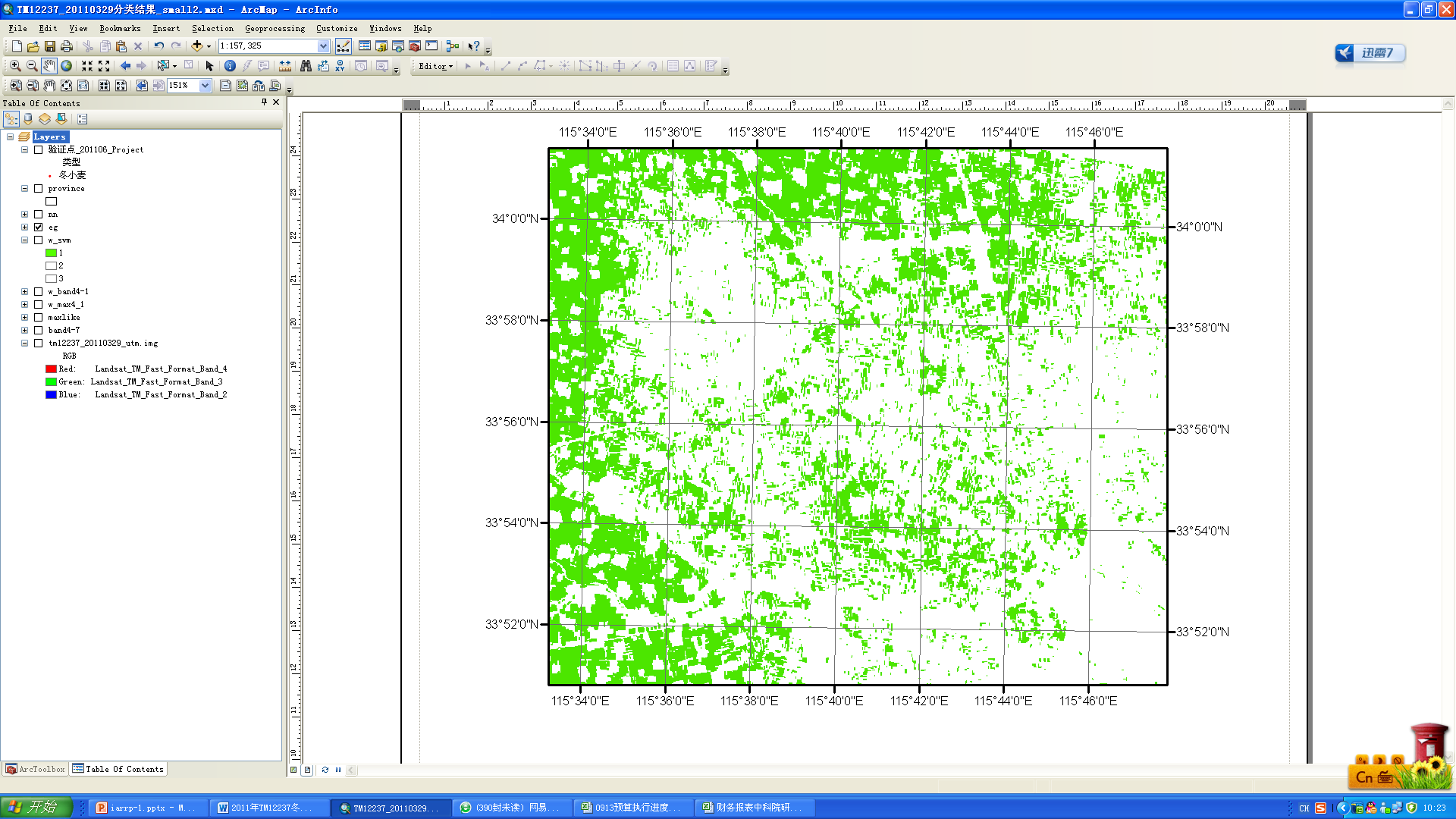 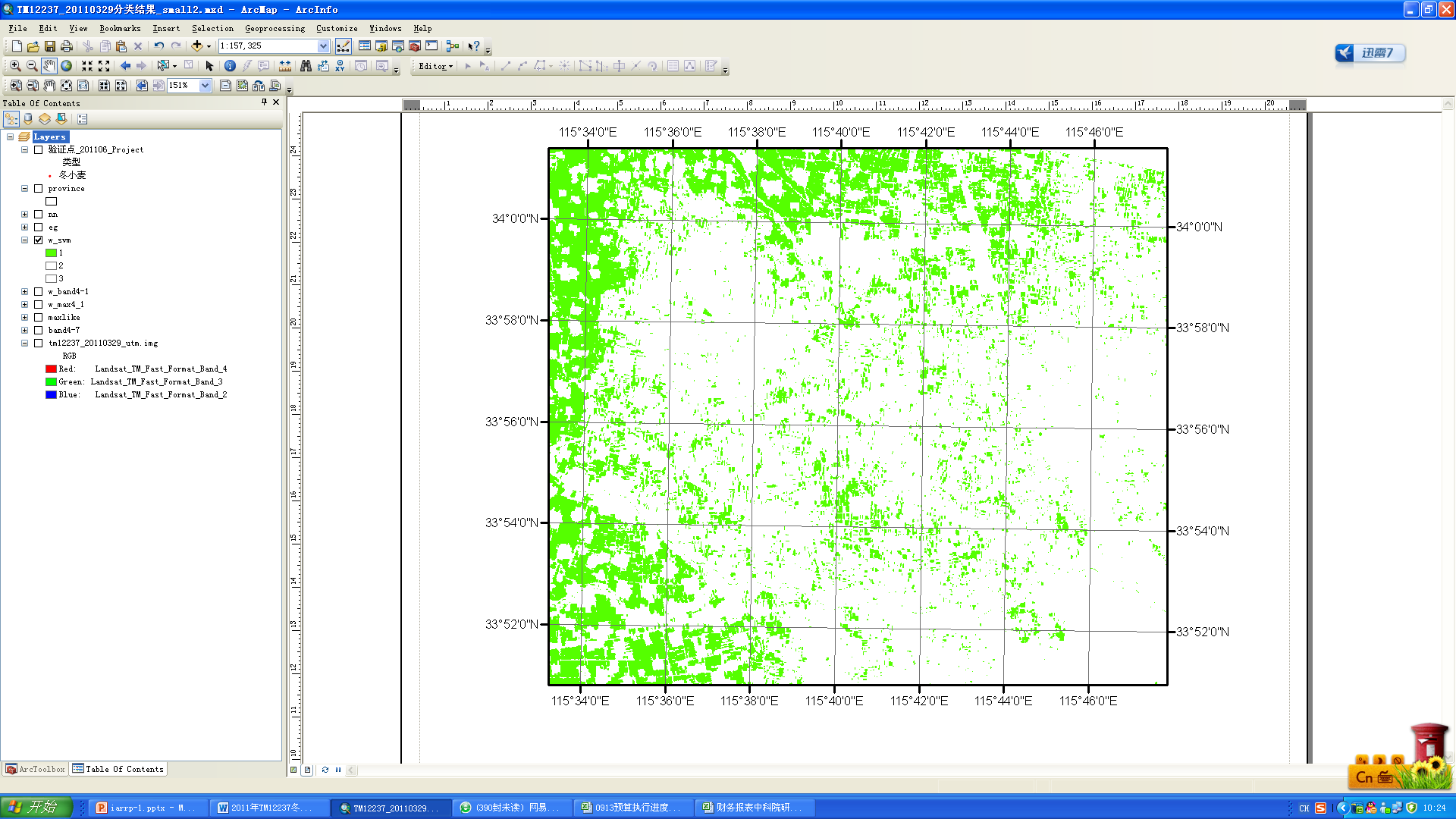 NN
OO
SVM
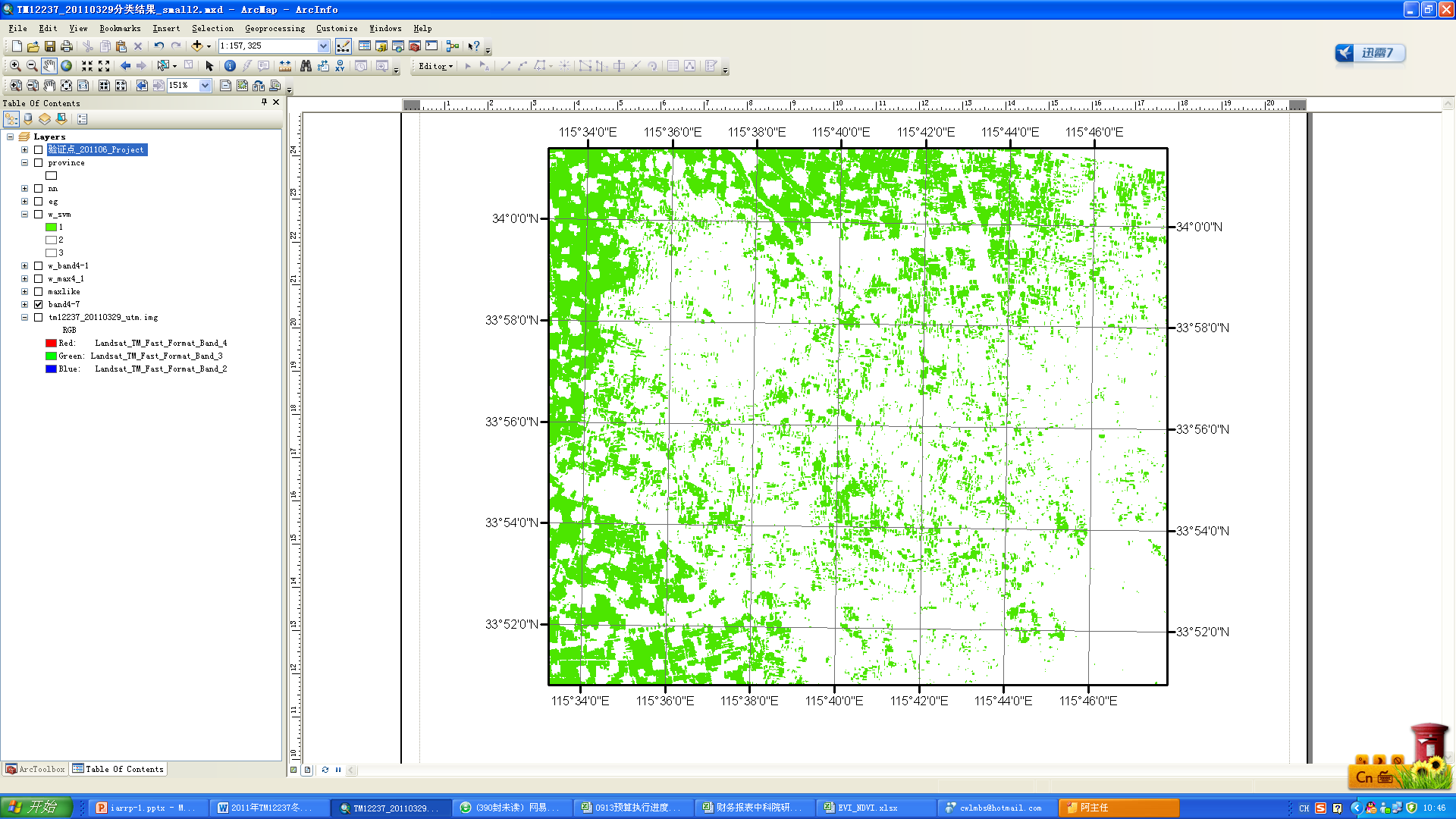 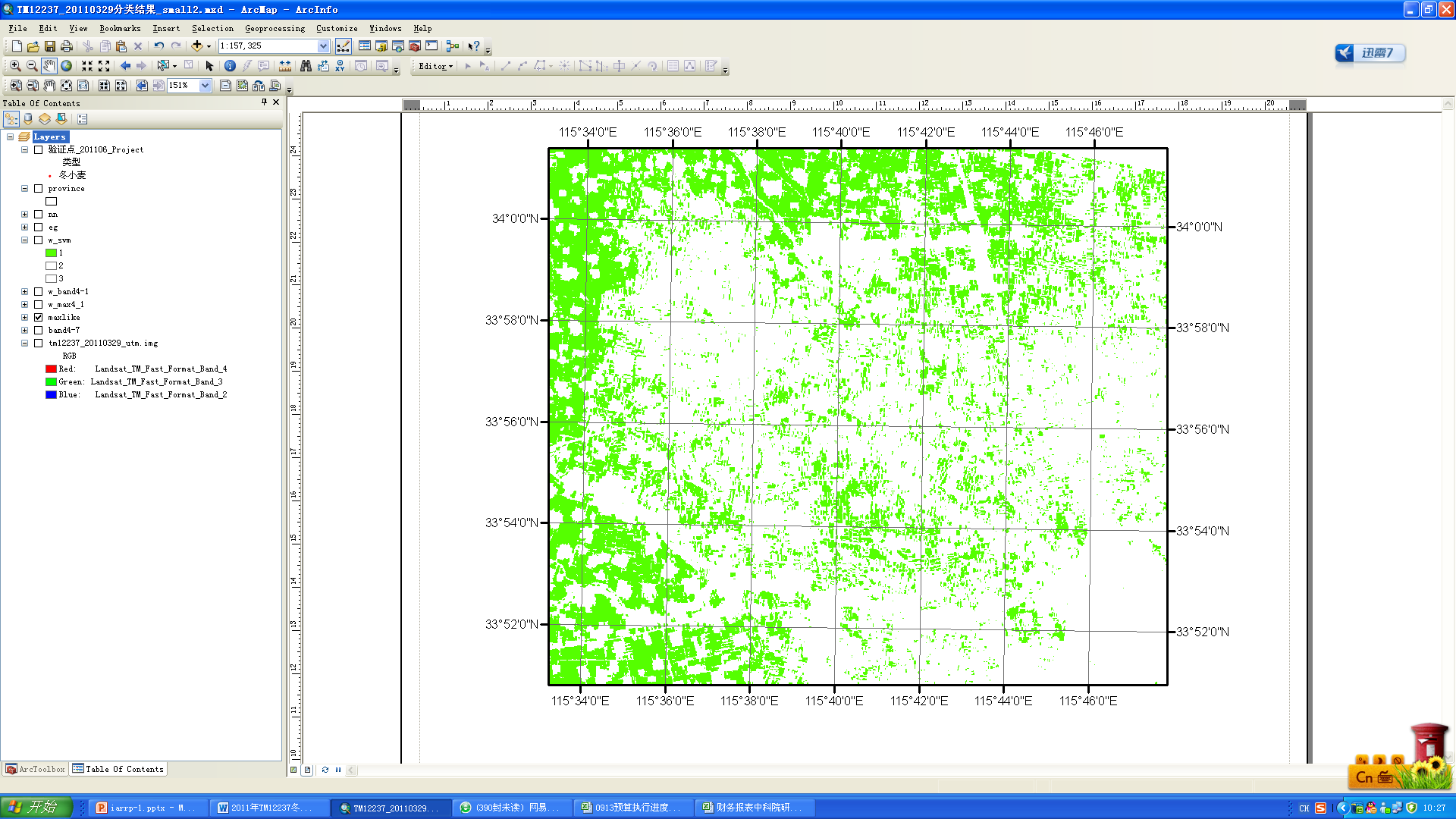 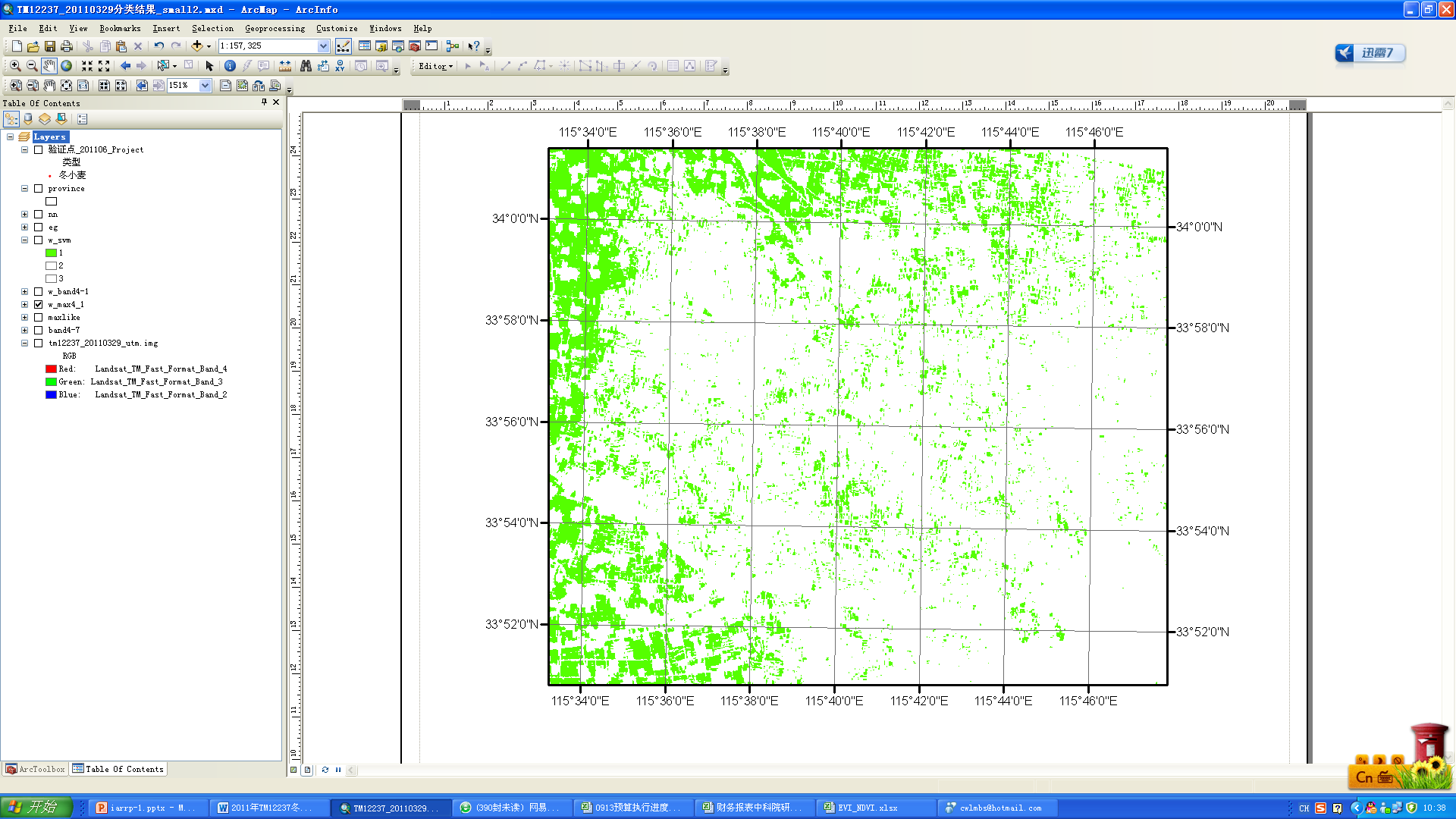 MLC
DT-2
DT-3
Winter Wheat / Cash Crop Planting Region
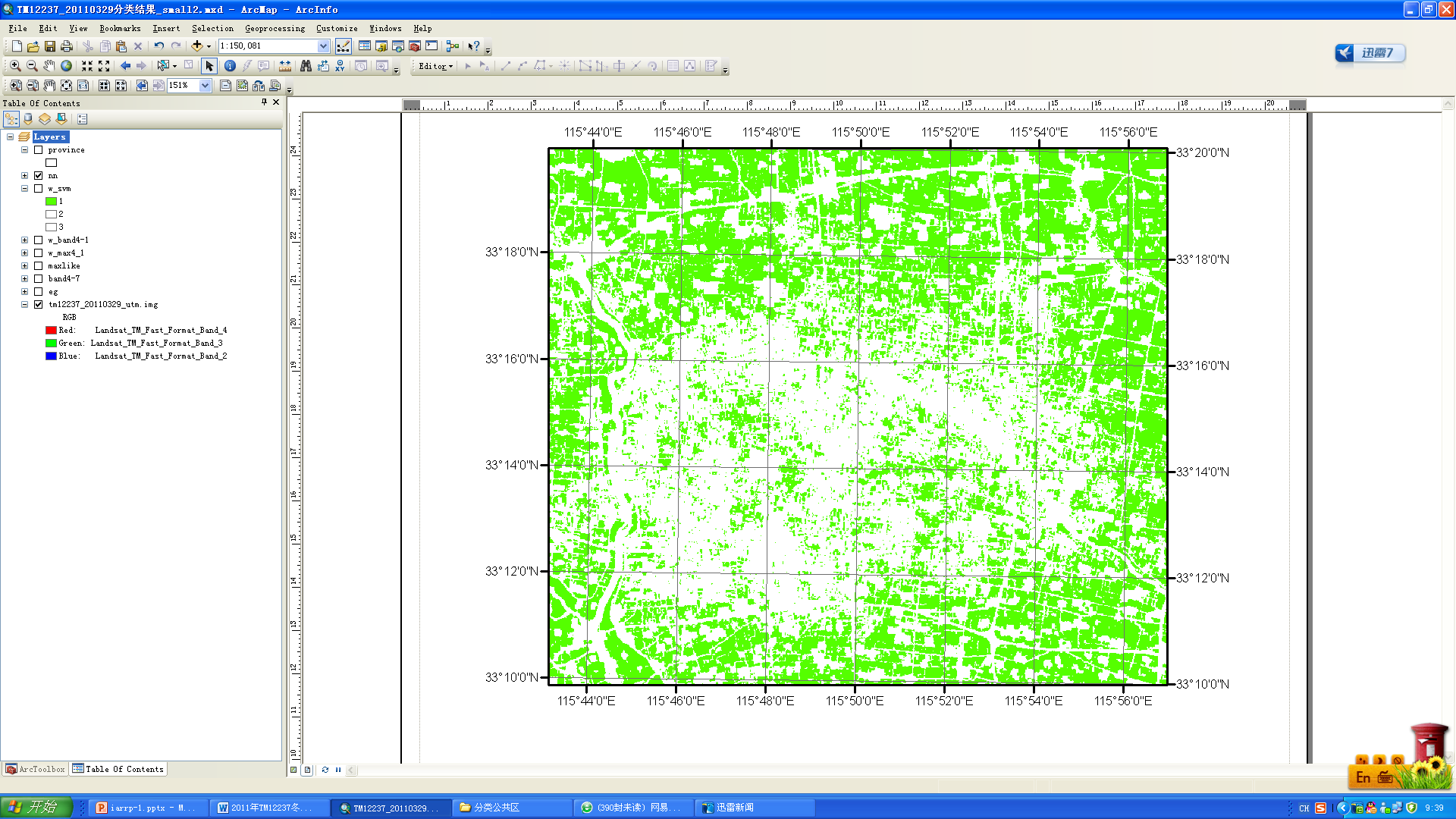 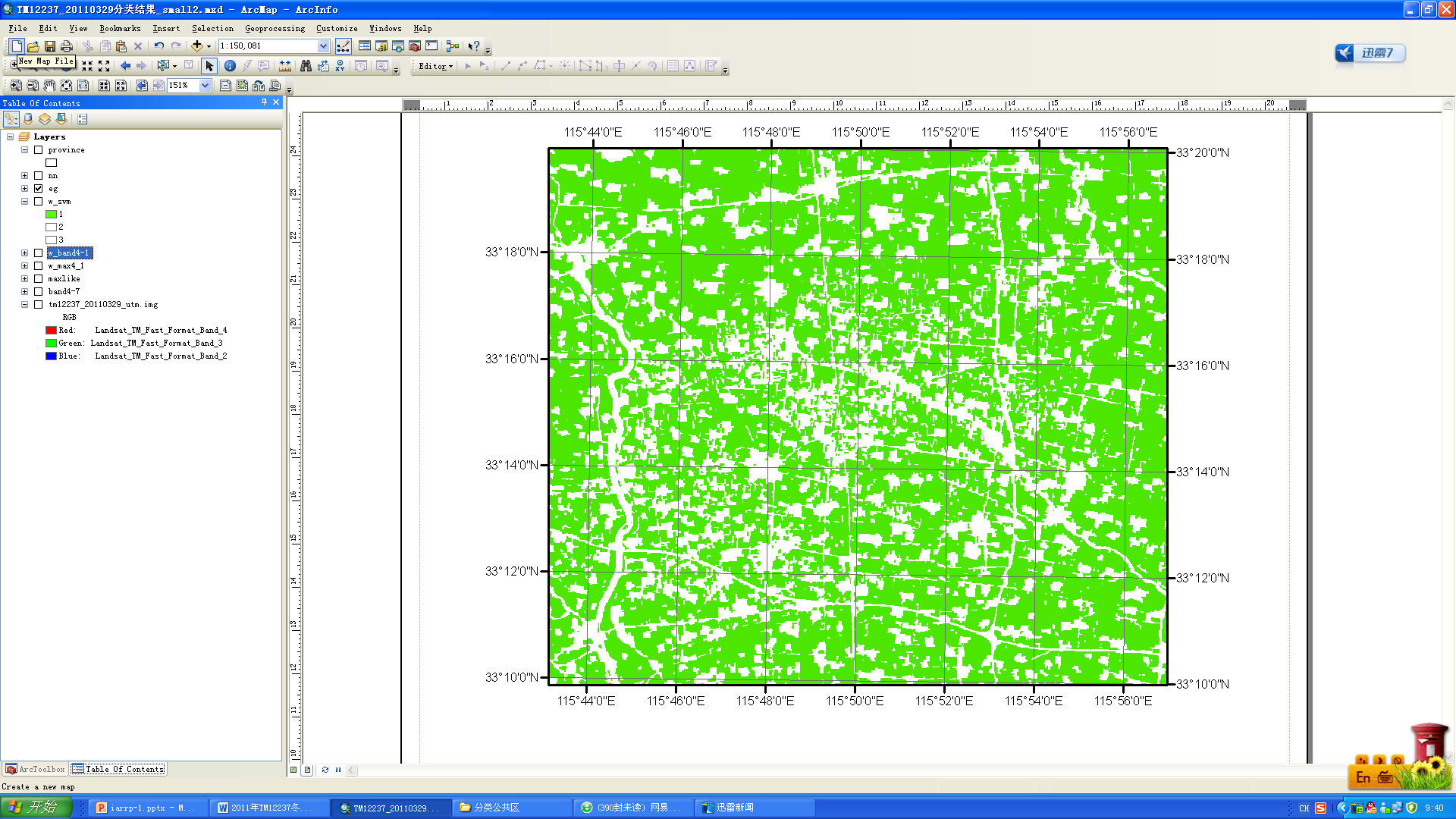 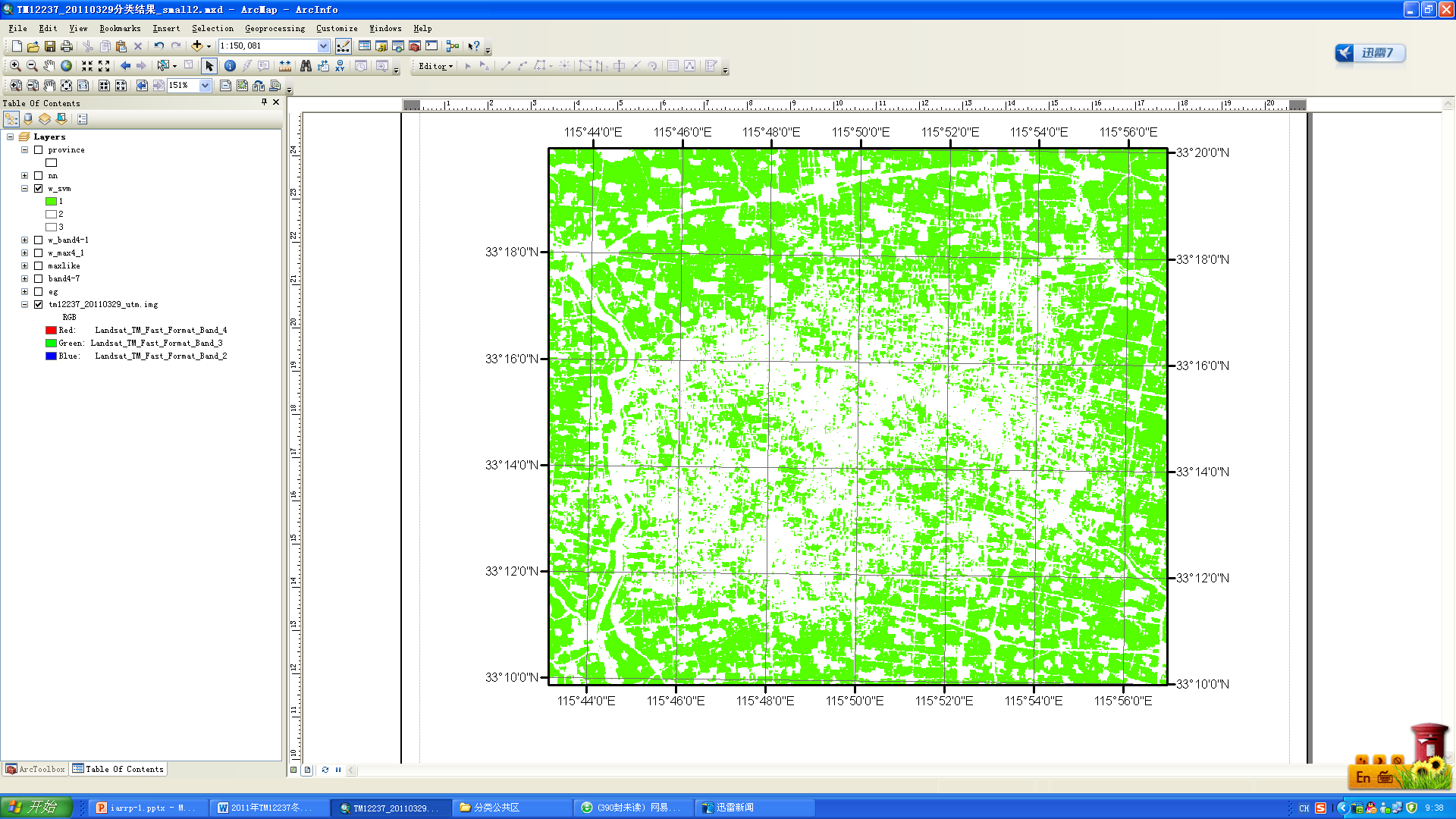 NN
OO
SVM
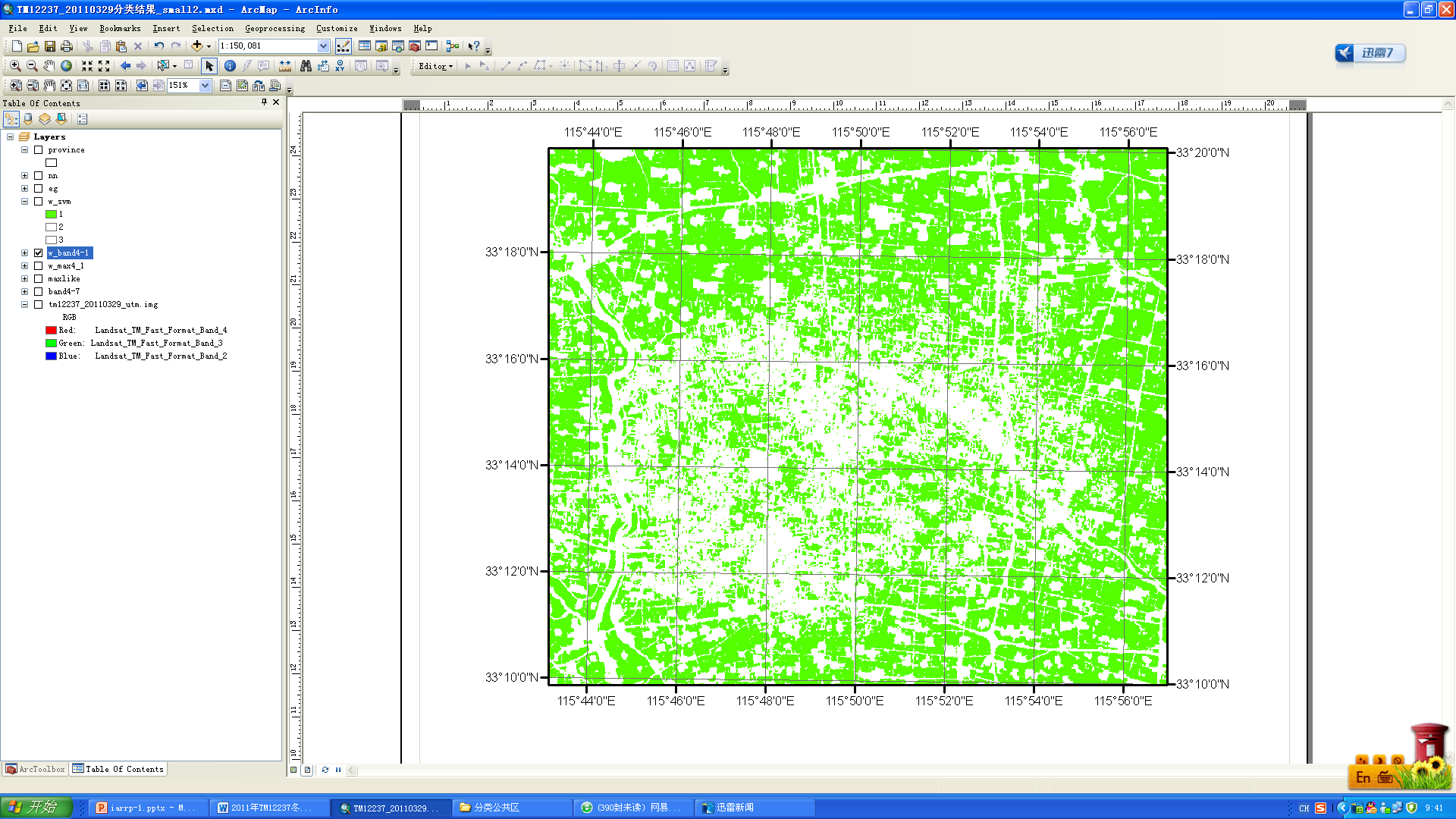 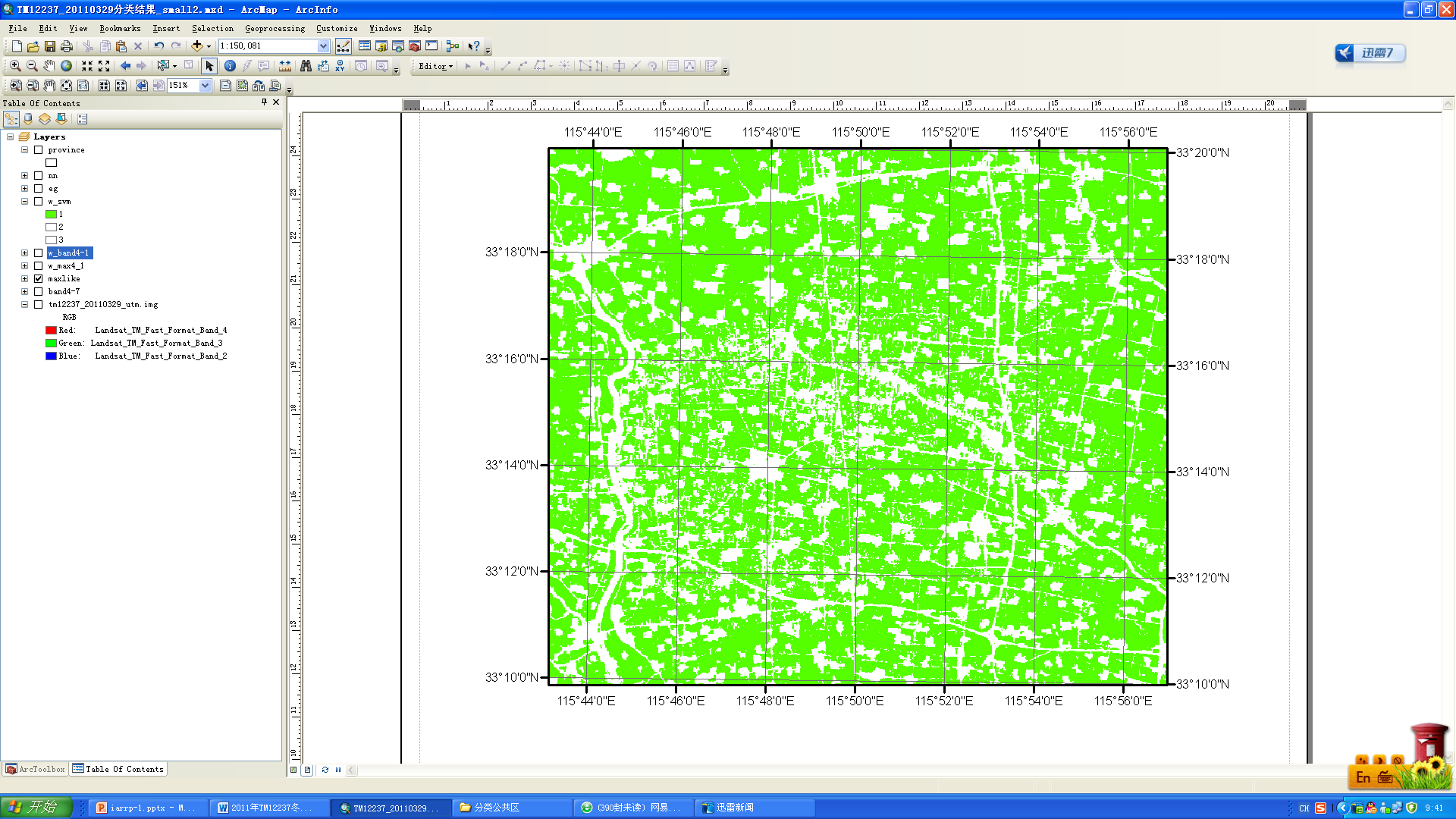 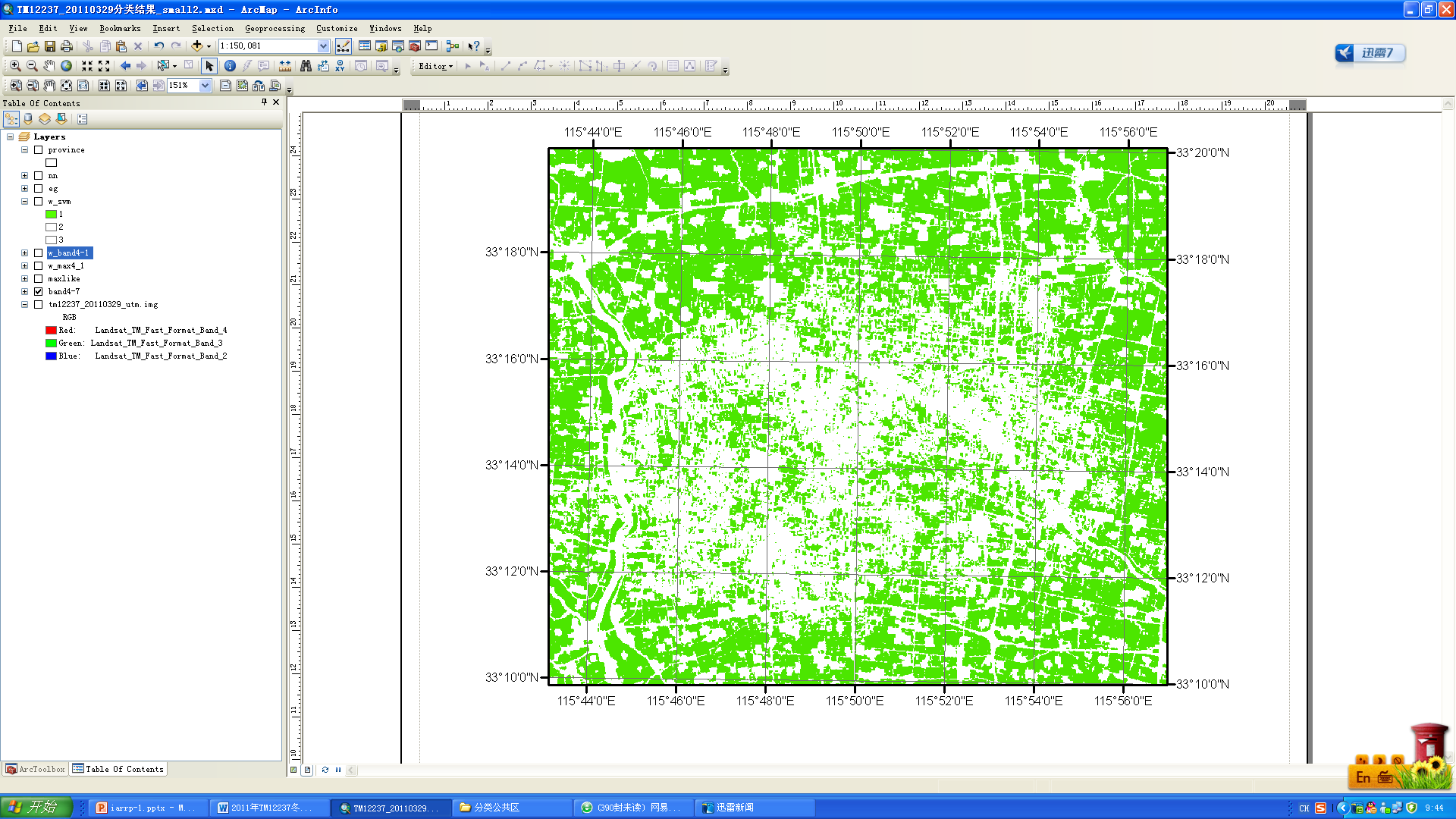 MLC
DT-2
DT-3
Herbal Medicine Planting Region
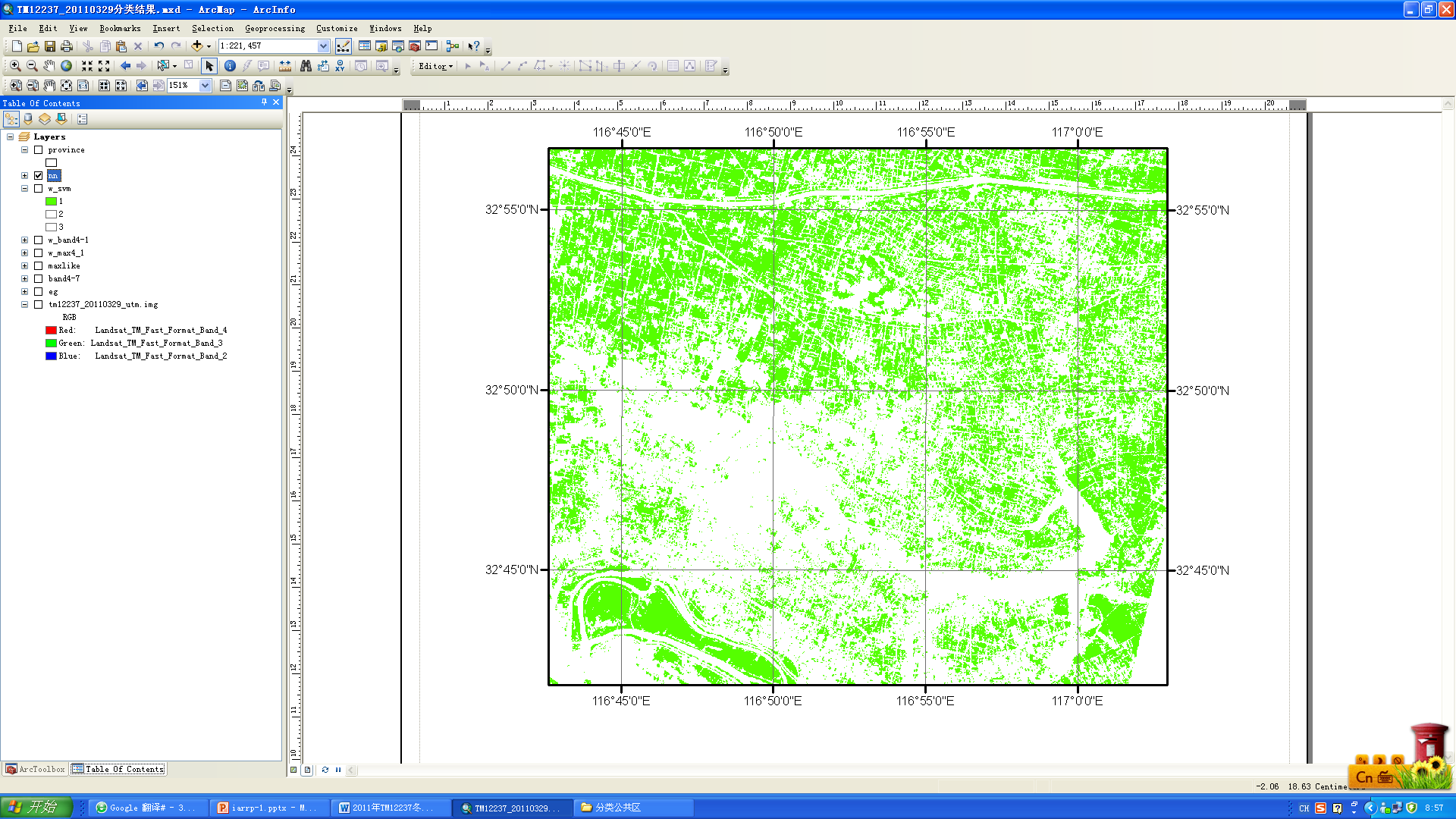 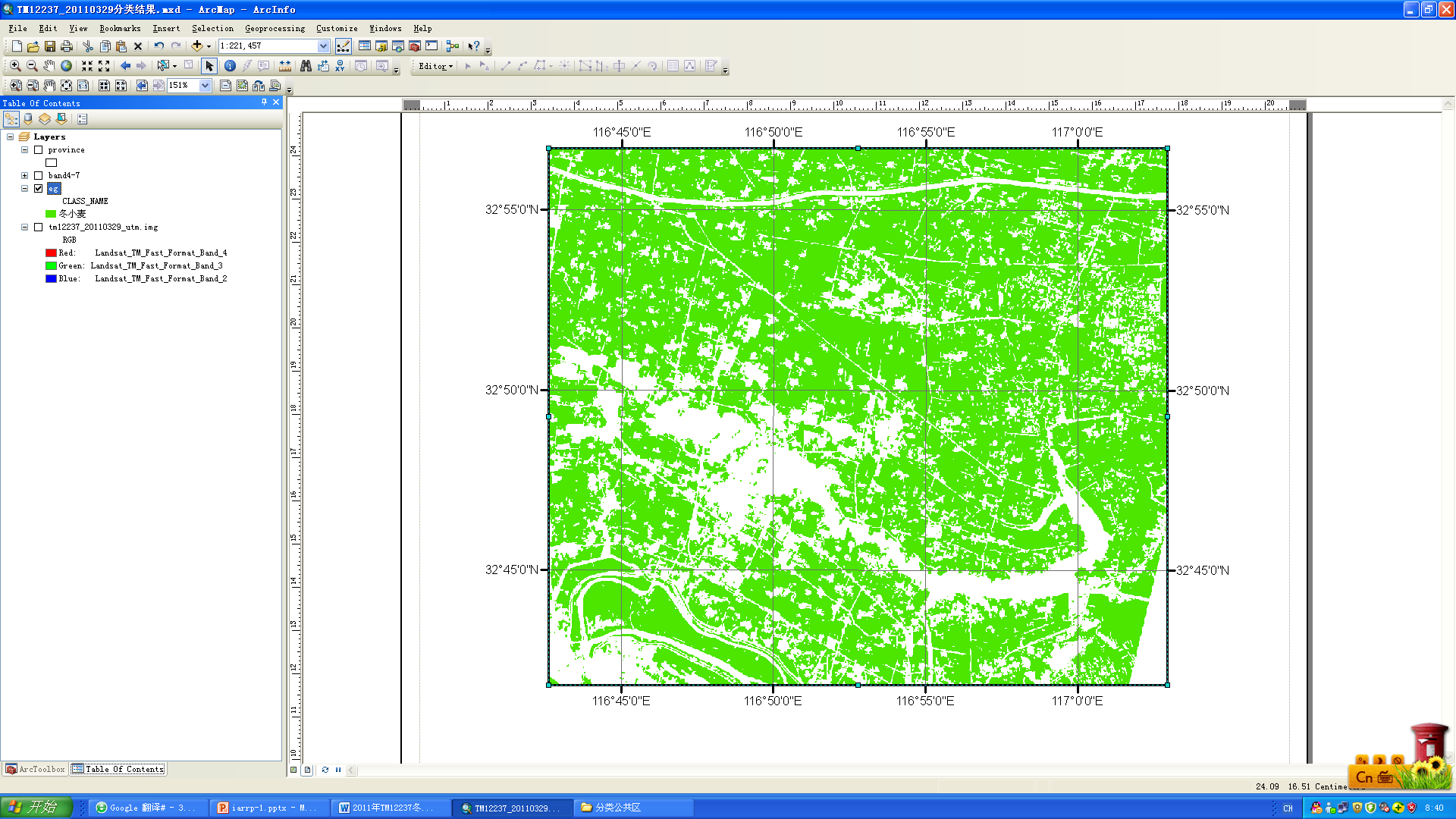 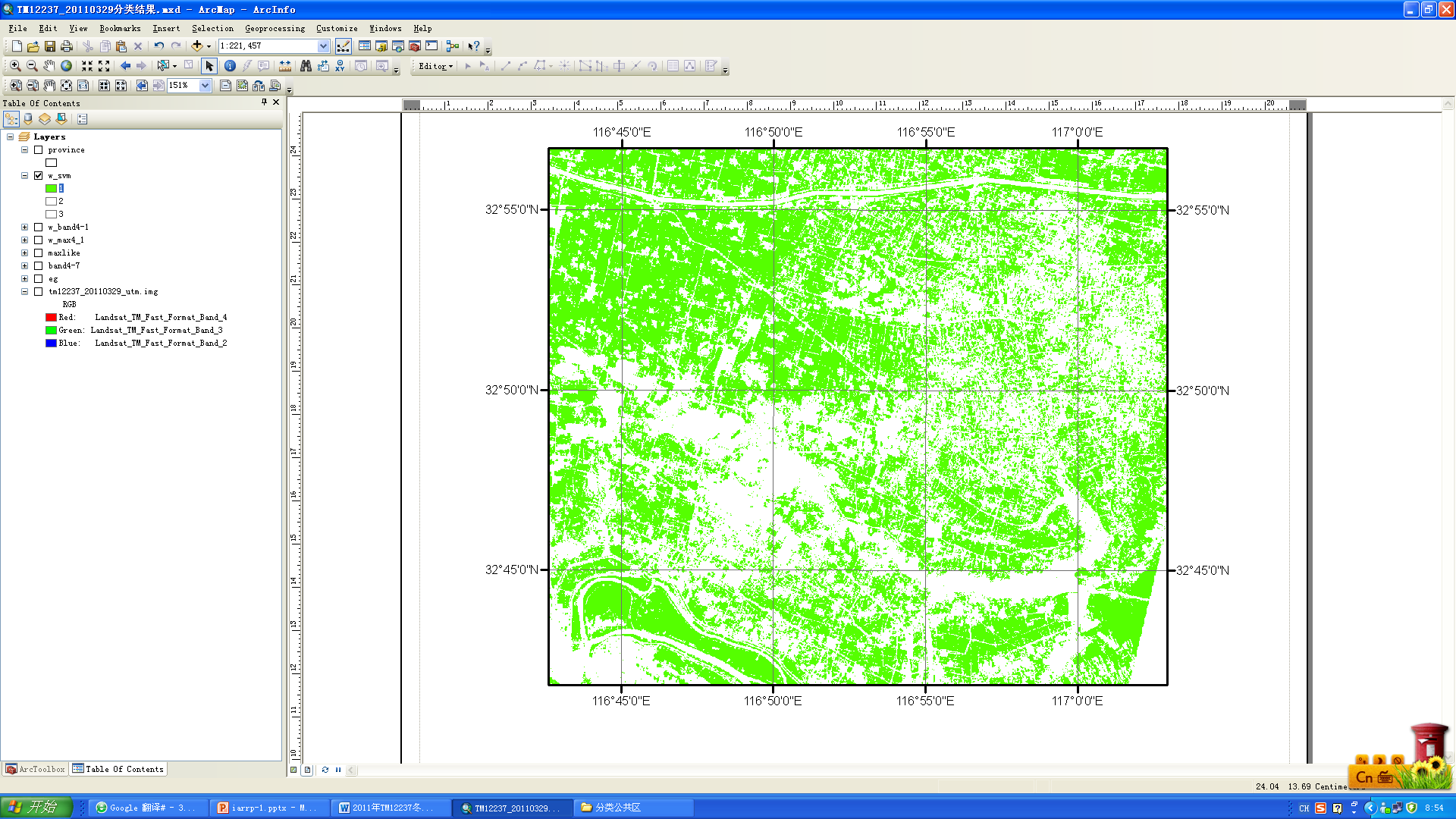 NN
OO
SVM
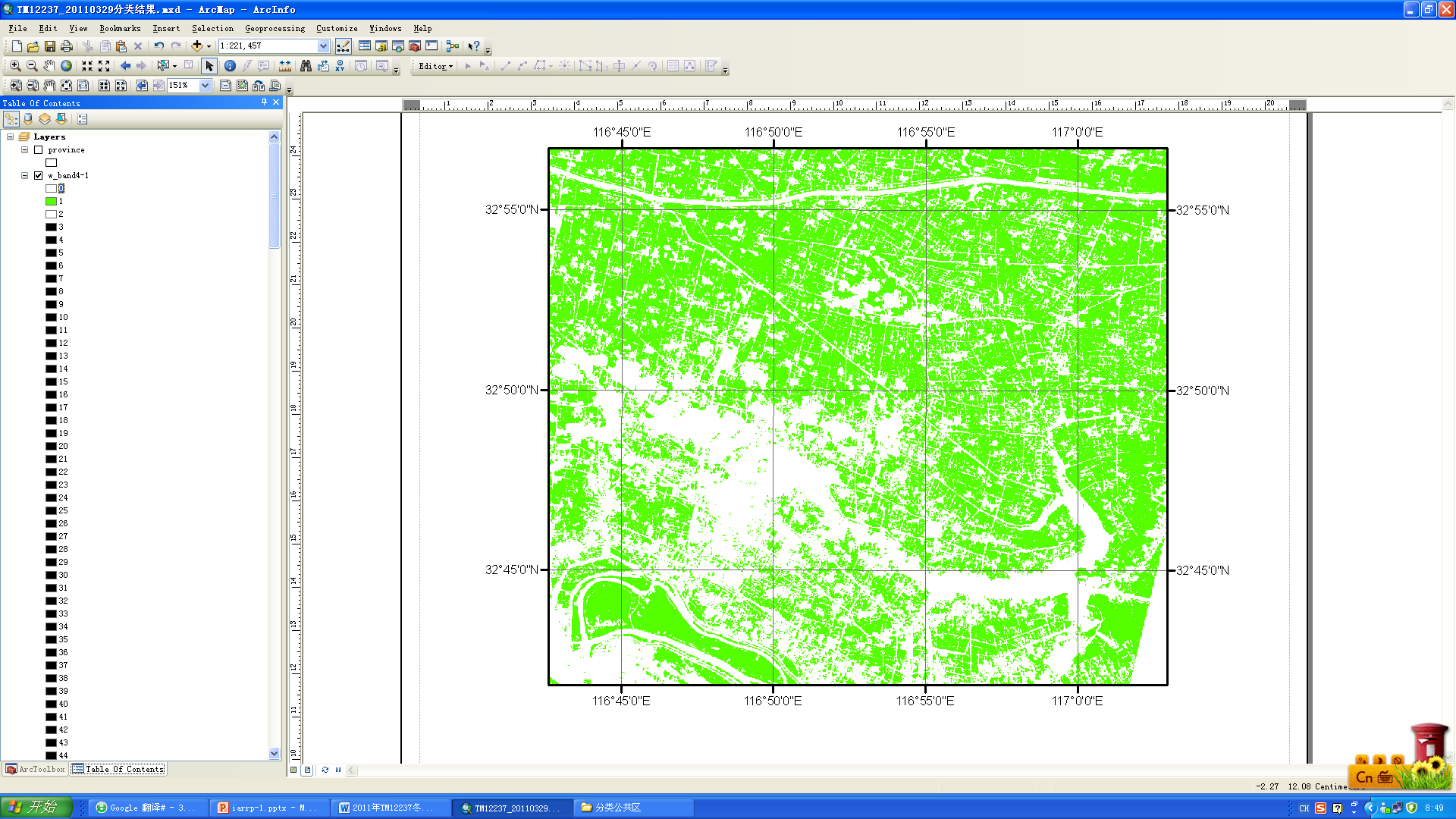 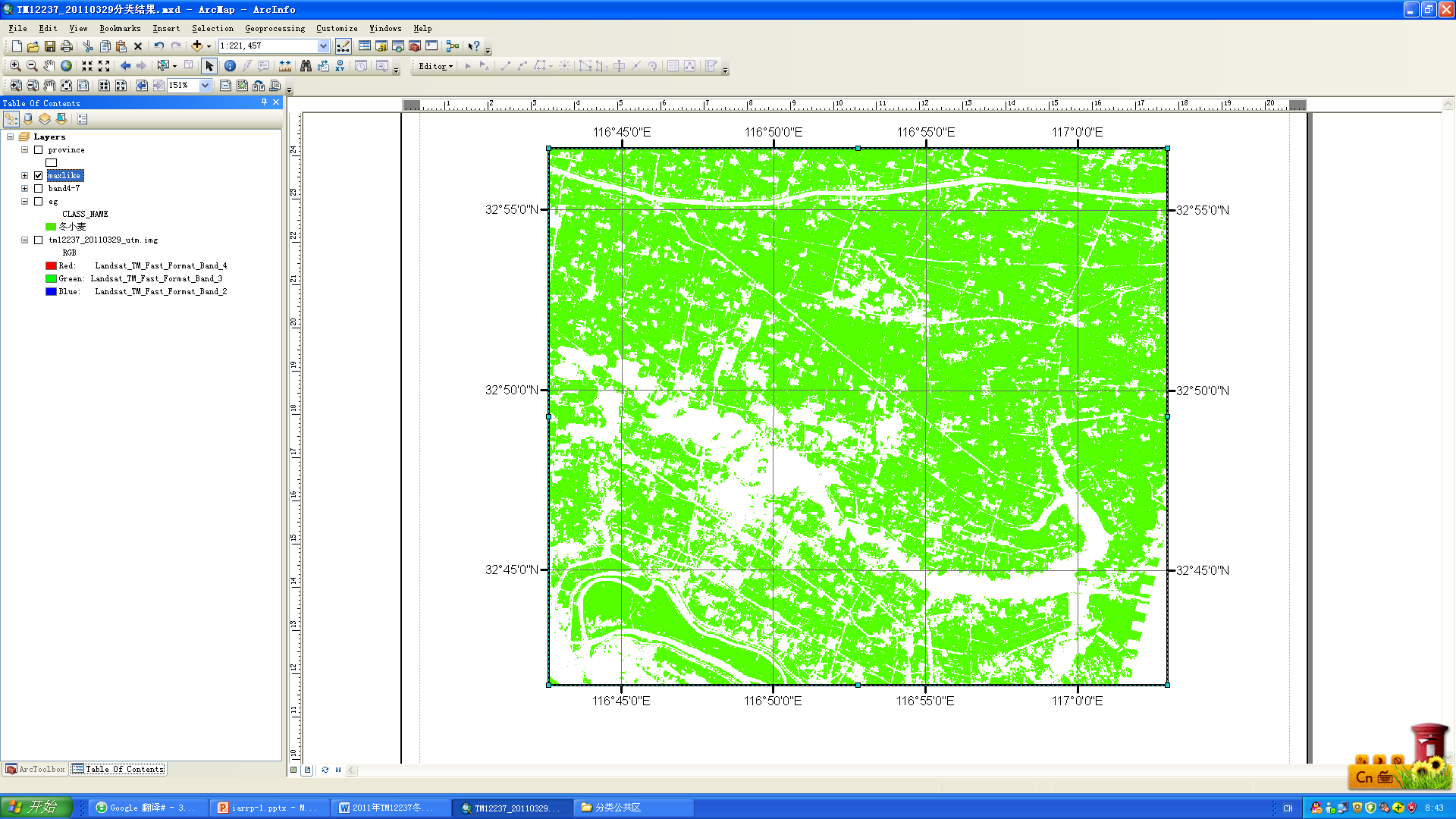 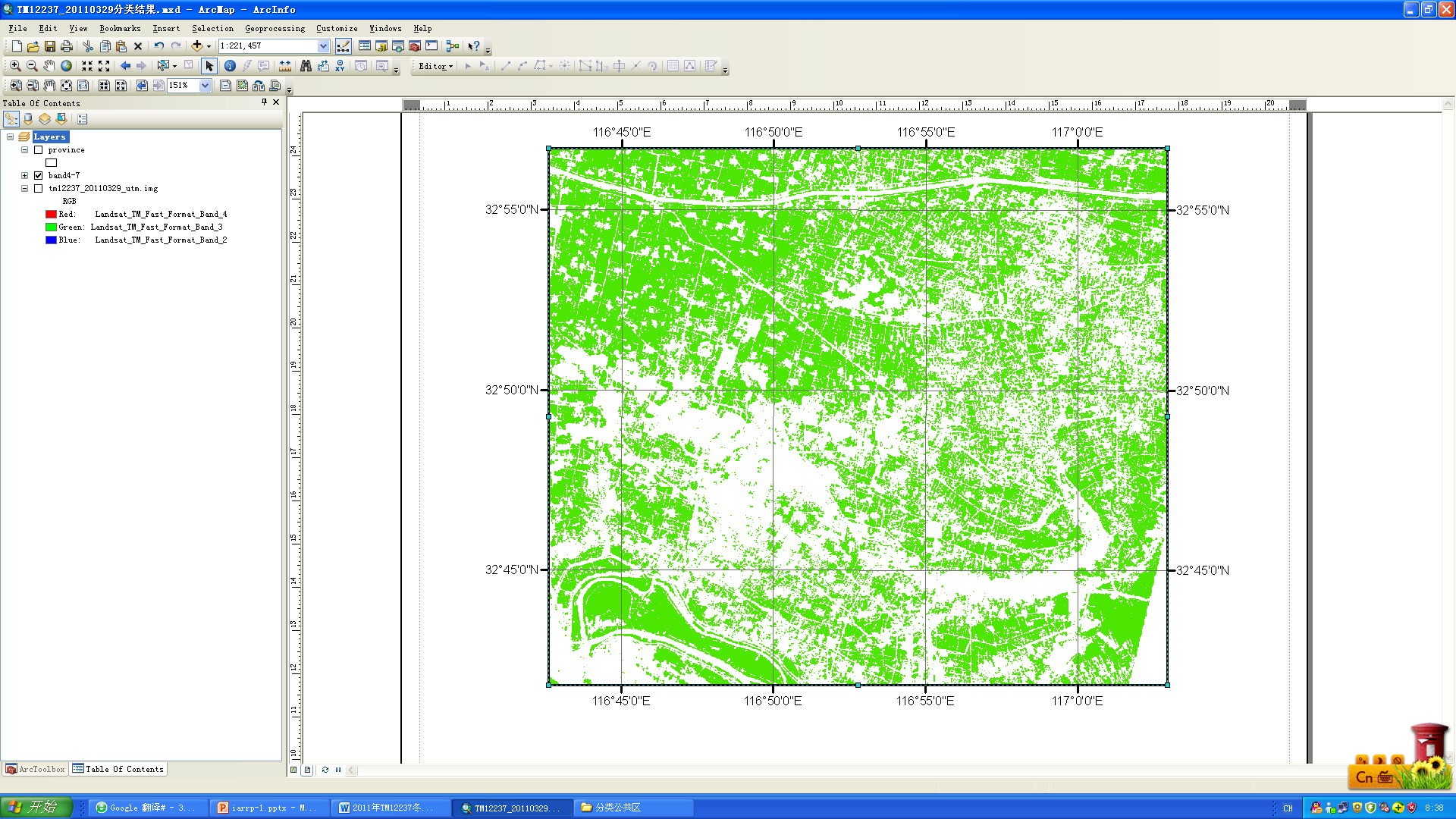 MLC
DT-2
DT-3
Winter Wheat / Rice Planting Region
样方内不同分类方法冬小麦面积统计
Winter wheat area estimation using different classification methods
2. Winter wheat acreage monitoring by multi-date HJ-1 imagery
Data:
HJ-1 CCD Imagery
2011.2.6.、2011.3.7、2011.4.20、2011.4.29……
Winter wheat extraction methods:
Spectral analysis
Multi-date NDVI time series
Classification results:
NDVI time series decision tree决
other：ongoing……
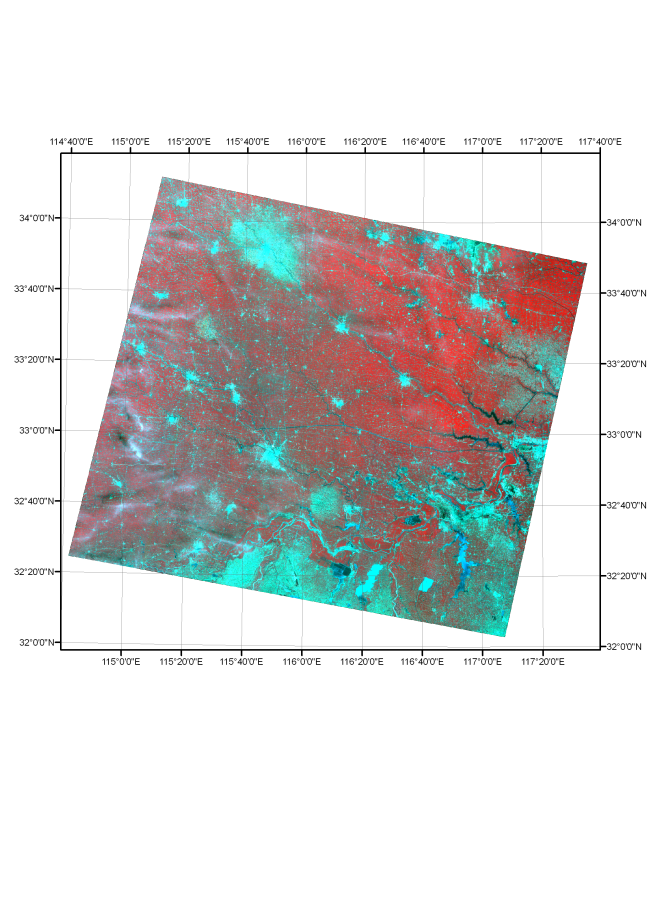 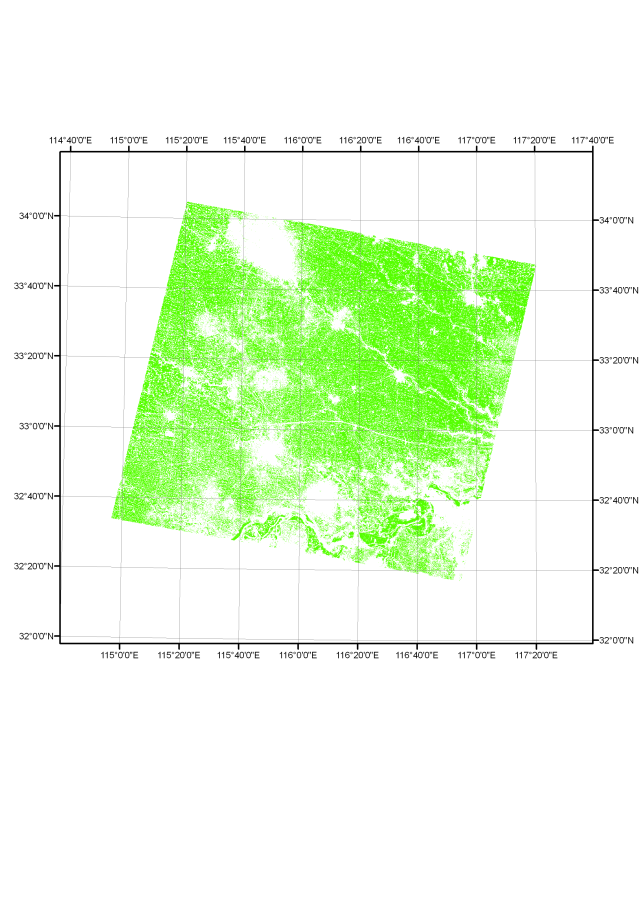 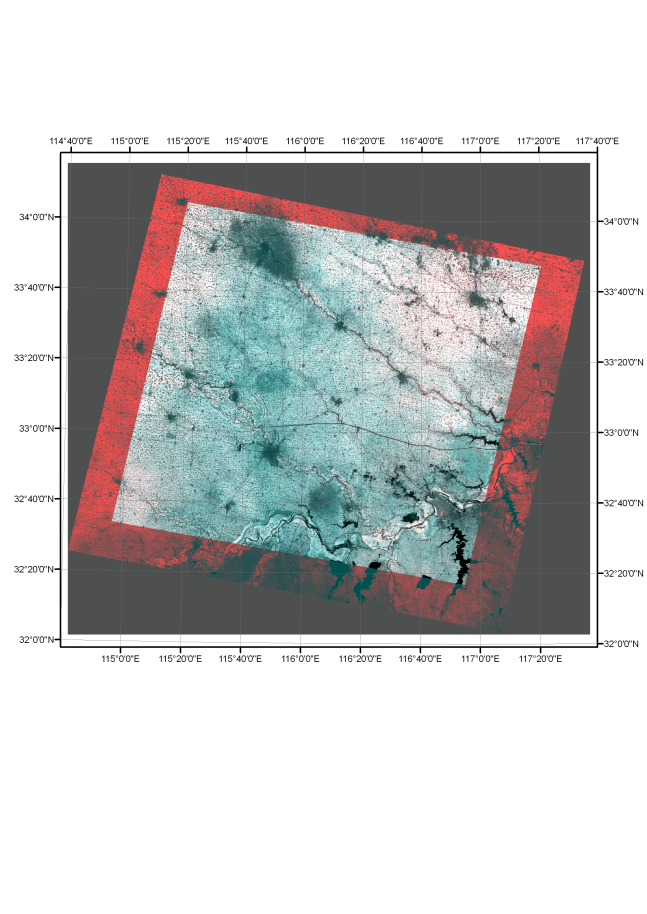 3. Winter wheat acreage monitoring by pixel unmixing of EOS-MODIS data
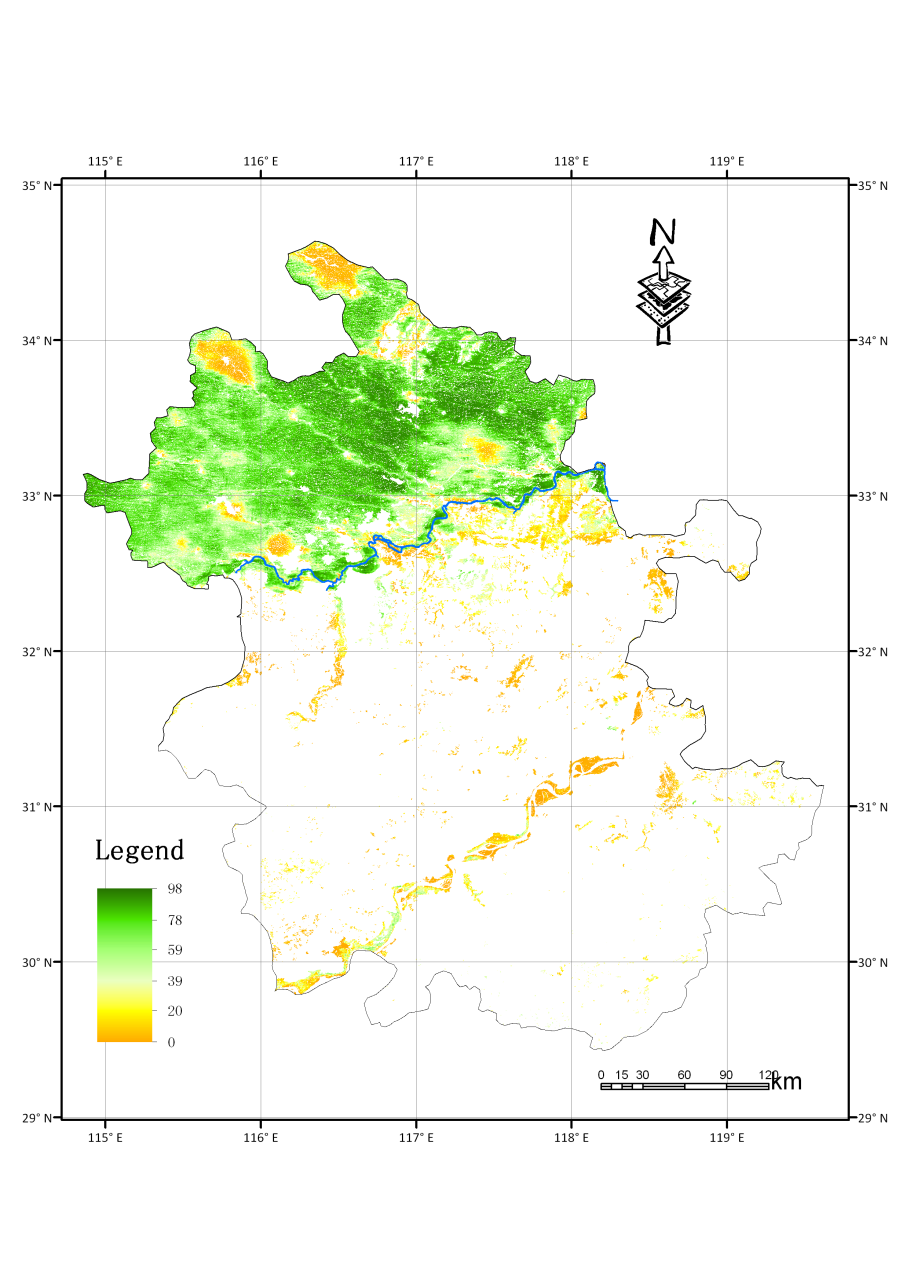 Data:
Smoothed Modis-NDVI time series（2010.11.1-2011.5.31）
Landsat TM, 2011-3-29
Classifcation Methods:
MODIS: pixel unmixing by neural network
TM: MLC
Results:
2246030 ha
compared with statistical winter wheat acreage (2466017ha)，diff 219987ha，ca. 8.9%
Grazie		Bedankt
Merci		谢 谢!
Thanks
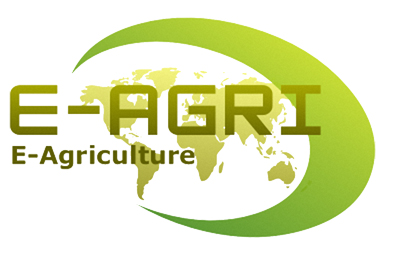 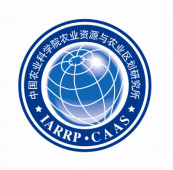 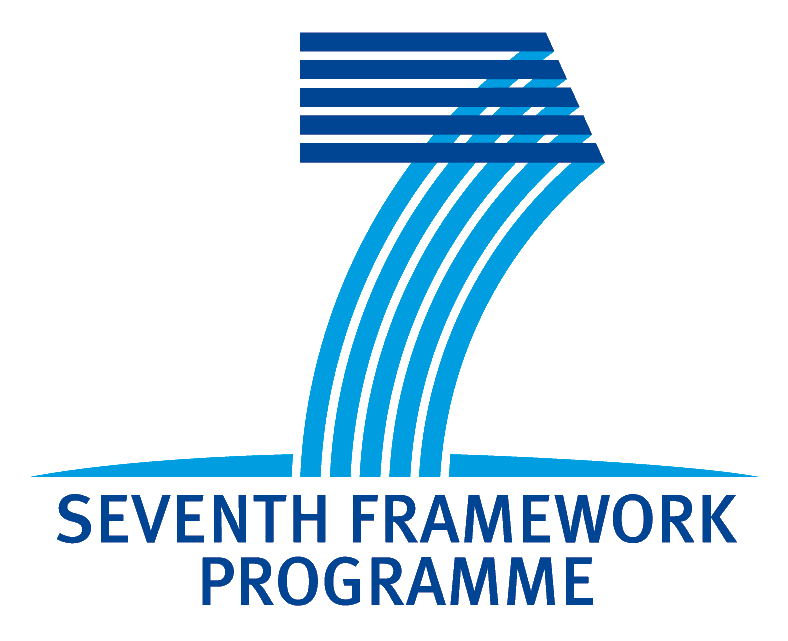